Mendelssohns and Schumanns
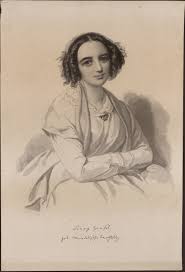 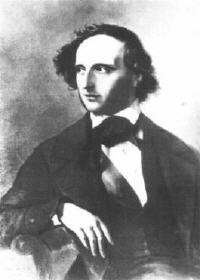 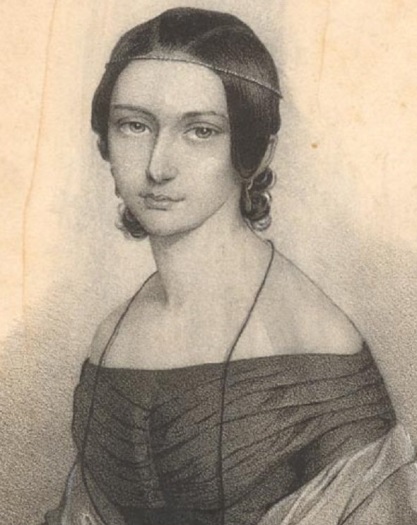 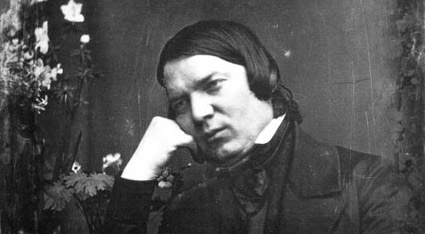 Issue 1: Music, Composition, and Gender
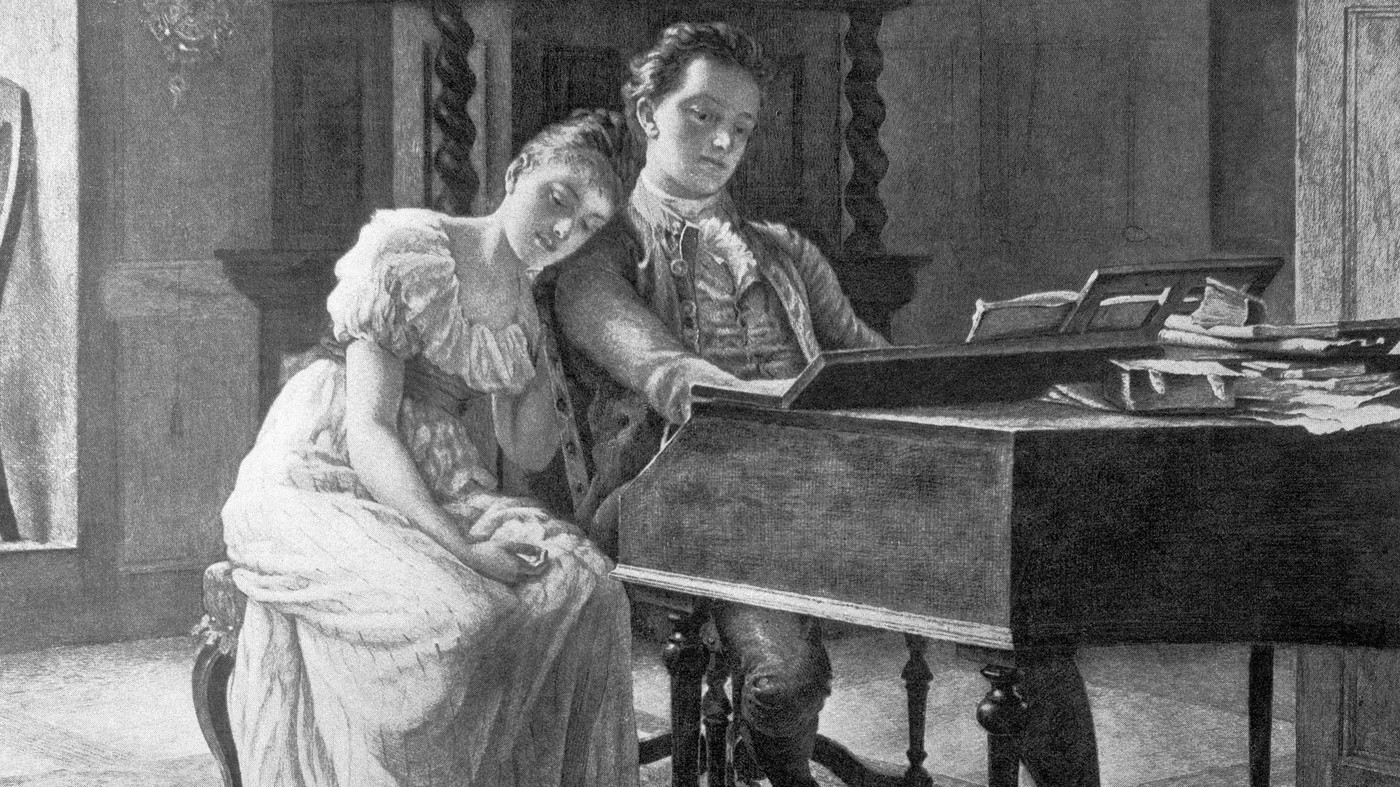 Division of the Experiential Totality into Two Non-Intersecting Worlds
Everyday World

Enlightenment, secular rationality
Emerging world of commerce, industry, the marketplace, the ordinary
Hemmed in by the natural limits of reason

Non-emancipatory (non-redemptive),  as in shallow, commonplace life:

Business transactions
“Objective” scientific inquiry & analysis
Practical functioning of government
Commercialized art/Kitsch
Methodical systems of explanation (including systems “analyzing” art)
Indifference to the spiritual
“Public opinion”
Blind acceptance of tradition

Etc.
Idealized, Spiritual World

“Anti-rational” or “trans (or pre-) rational”
“Existential” truth in otherness from the ordinary: healing spaces, private spaces
Transcendent claims: ineffable access beyond the limits of language and reason

Emancipatory (redemptive), with clearly understood sheltering spaces:

New modes of religion
Art, literature, music (the “mystery” of sound)
Nature (as spiritual)
Folk-soul/ethnicity/nation
Domestic life: woman (the feminine), child
Men (the masculine) as priestlike, disclosers of otherwise unutterable truths
Preservation of the great artworks
The pre-modern past (pre-Enlightenment)
The macabre, grotesque
Division of the Experiential Totality into Two Non-Intersecting Worlds
Everyday World

Enlightenment, secular rationality
Emerging world of commerce, industry, the marketplace, the ordinary
Hemmed in by the natural limits of reason

Non-emancipatory (non-redemptive),  as in shallow, commonplace life:

Business transactions
“Objective” scientific inquiry & analysis
Practical functioning of government
Commercialized art/Kitsch
Methodical systems of explanation (including systems “analyzing” art)
Indifference to the spiritual
“Public opinion”
Blind acceptance of tradition

Etc.
Idealized, Spiritual World

“Anti-rational” or “trans (or pre-) rational”
“Existential” truth in otherness from the ordinary: healing spaces, private spaces
Transcendent claims: ineffable access beyond the limits of language and reason

Emancipatory (redemptive), with clearly understood sheltering spaces:

New modes of religion
Art, literature, music (the “mystery” of sound)
Nature (as spiritual)
Folk-soul/ethnicity/nation
Domestic life: woman (the feminine), child
Men (the masculine) as priestlike, disclosers of otherwise unutterable truths
Preservation of the great artworks
The pre-modern past (pre-Enlightenment)
The macabre, grotesque
The Nineteenth-Century “Ideology of Separate Spheres”
Feminine

the private, domestic sphere: 
children, religion, morality
Masculine

The public sphere:
business; politics
The Gendering of Musical Genres
Masculine: orchestral works; chamber works; sonatas; operas, oratorios; etc.




Feminine: short piano pieces and Lieder, suitable for domestic performance, especially by women, e.g., in salons or home gatherings
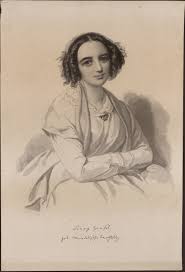 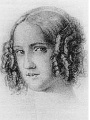 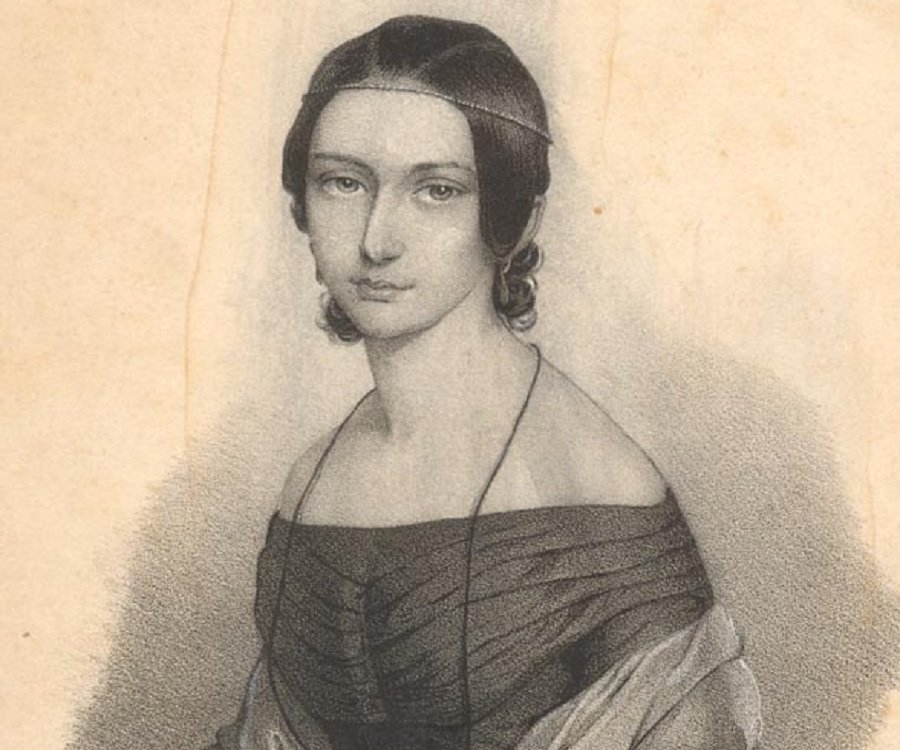 Fanny Mendelssohn Hensel (1805-47)           Clara Wieck Schumann  (1819-96)                      Josephine Lang (1815-80)
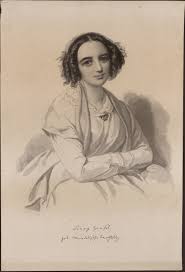 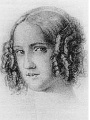 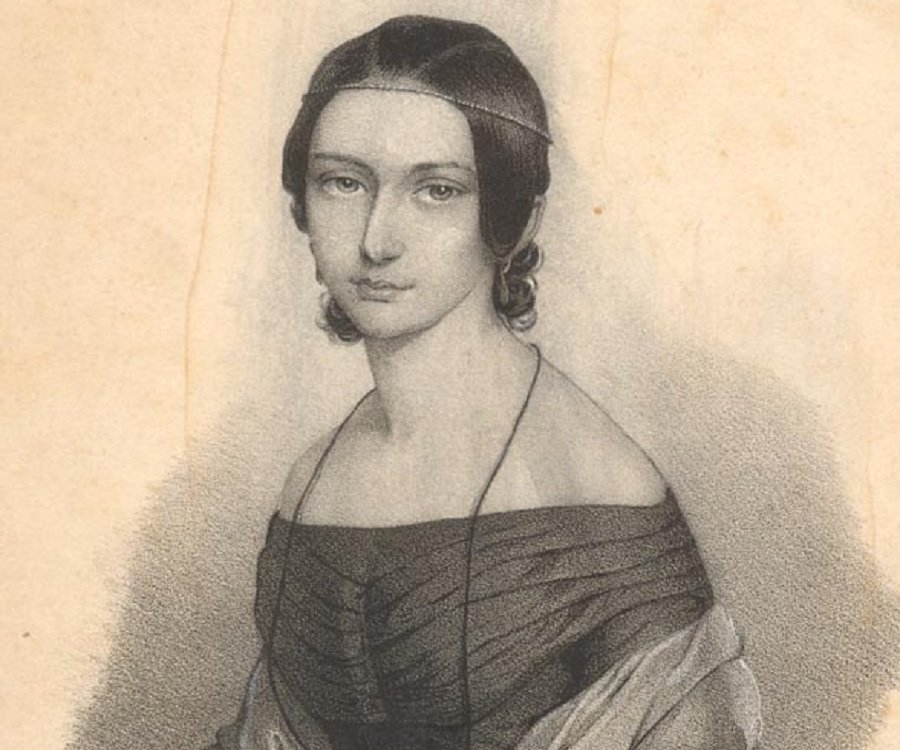 Fanny Mendelssohn Hensel (1805-47)           Clara Wieck Schumann  (1819-96)                      Josephine Lang (1815-80)
“September” from Das Jahr
(1846)
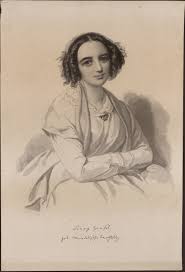 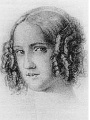 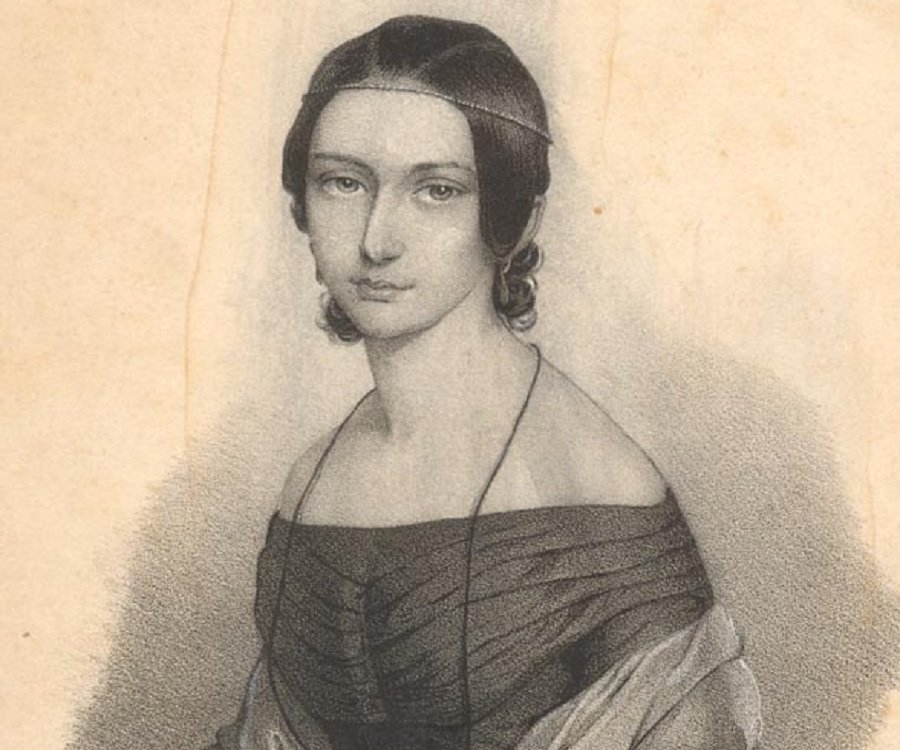 Fanny Mendelssohn Hensel (1805-47)           Clara Wieck Schumann  (1819-96)                      Josephine Lang (1815-80)
“Un poco agitato”
from Pièces fugitives
(1841-45)
Issue 2: What is “German?”
Issue 2: What is “German?”

or:          Who is “German?”
On the Origin of Language (1772)

Basis of consciousness: language

Language: a social and historical phenomenon

Different places with different histories produce different languages, different ways of thinking

Volk: the language-group to which we belong

Volksgeist: the spirit or character shared by those within a
      language-group

Captured in grammatical structure, 
      pre-modern folk tales, folk songs, etc.
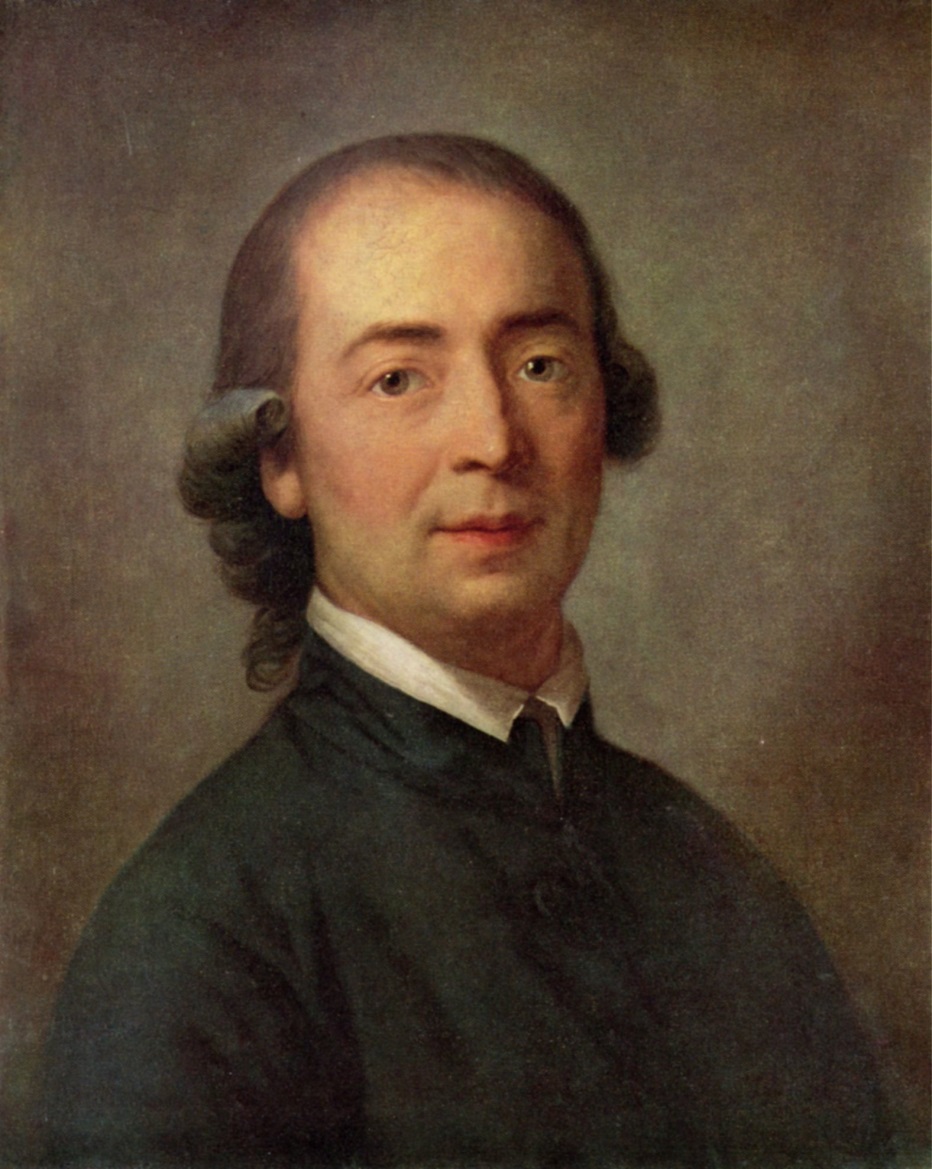 Johann Gottfried Herder (1744-1803)
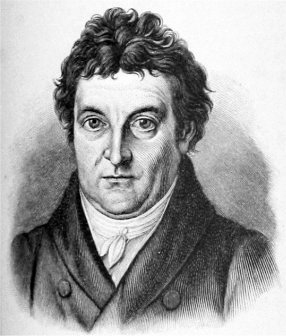 Address “To the German Nation” (1806)


“Those who speak the same language are joined to each other by a multitude of invisible bonds by nature herself, long before any human art begins.  They clearly belong together and are by nature one and an inseparable whole.  Such a whole, if it wishes to absorb and mingle with itself any other people of different descent and language, cannot do so without itself becoming confused, in the beginning at any rate, and violently disturbing the even progress of its culture. . . . “

“The German nation [is] united within itself by a common language and a common way of thinking, and sharply enough severed from the other peoples—in the middle of Europe, as a wall to divide races not akin. . . .”
Johann Gottlieb Fichte (1762-1814)
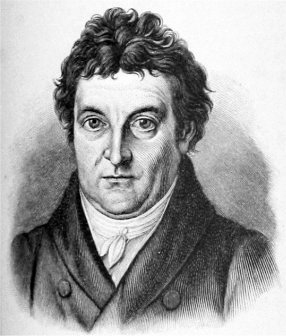 Address “To the German Nation” (1806)


“Those who speak the same language are joined to each other by a multitude of invisible bonds by nature herself, long before any human art begins.  They clearly belong together and are by nature one and an inseparable whole.  Such a whole, if it wishes to absorb and mingle with itself any other people of different descent and language, cannot do so without itself becoming confused, in the beginning at any rate, and violently disturbing the even progress of its culture. . . . “

“The German nation [is] united within itself by a common language and a common way of thinking, and sharply enough severed from the other peoples—in the middle of Europe, as a wall to divide races not akin. . . .”
Johann Gottlieb Fichte (1762-1814)
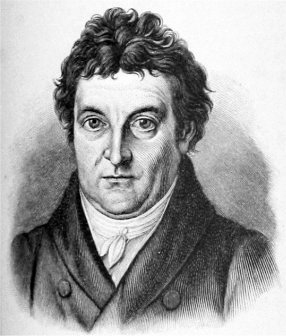 Address “To the German Nation” (1806)


“Those who speak the same language are joined to each other by a multitude of invisible bonds by nature herself, long before any human art begins.  They clearly belong together and are by nature one and an inseparable whole.  Such a whole, if it wishes to absorb and mingle with itself any other people of different descent and language, cannot do so without itself becoming confused, in the beginning at any rate, and violently disturbing the even progress of its culture. . . . “

“The German nation [is] united within itself by a common language and a common way of thinking, and sharply enough severed from the other peoples—in the middle of Europe, as a wall to divide races not akin. . . .”
Johann Gottlieb Fichte (1762-1814)
Ashkenazim in Germanic Lands
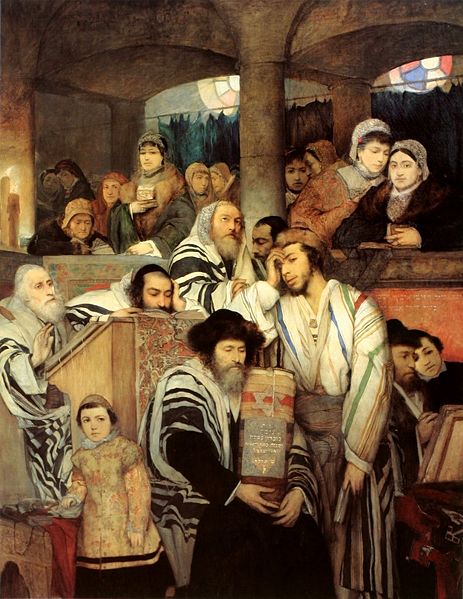 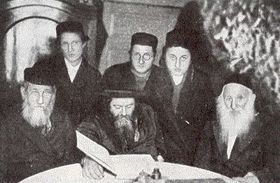 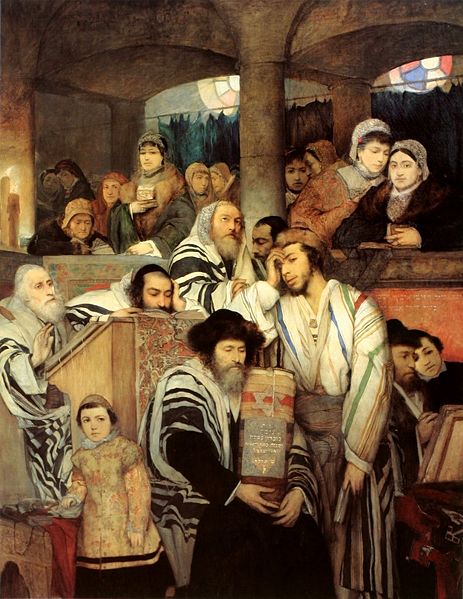 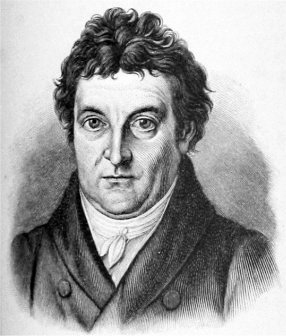 Address “To the German Nation” (1806)


“Those who speak the same language are joined to each other by a multitude of invisible bonds by nature herself, long before any human art begins.  They clearly belong together and are by nature one and an inseparable whole.  Such a whole, if it wishes to absorb and mingle with itself any other people of different descent and language, cannot do so without itself becoming confused, in the beginning at any rate, and violently disturbing the even progress of its culture. . . . “

“The German nation [is] united within itself by a common language and a common way of thinking, and sharply enough severed from the other peoples—in the middle of Europe, as a wall to divide races not akin. . . .”
Johann Gottlieb Fichte (1762-1814)
Ashkenazim in Germanic Lands
Address 
“To the German Nation” (1806)


“Those who speak the same language are joined to each other by a multitude of invisible bonds by nature herself, long before any human art begins.  They clearly belong together and are by nature one and an inseparable whole.  Such a whole, if it wishes to absorb and mingle with itself any other people of different descent and language, cannot do so without itself becoming confused, in the beginning at any rate, and violently disturbing the even progress of its culture. . . . “

“The German nation [is] united within itself by a common language and a common way of thinking, and sharply enough severed from the other peoples—in the middle of Europe, as a wall to divide races not akin. . . .”
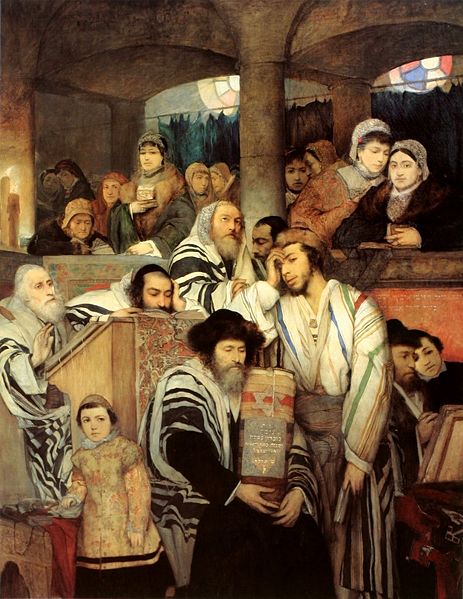 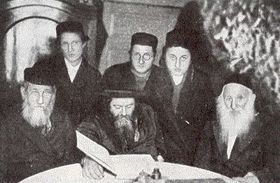 Ashkenazim in Germanic Lands
Assimilation/Emancipation Process Begins, Later 18th Century
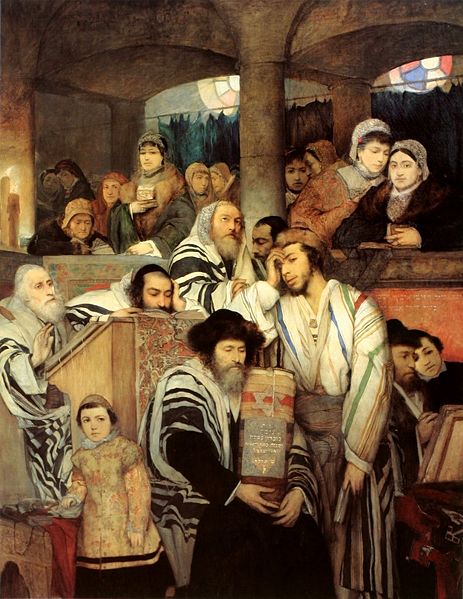 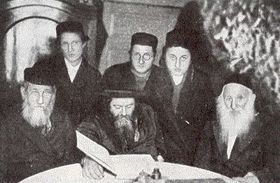 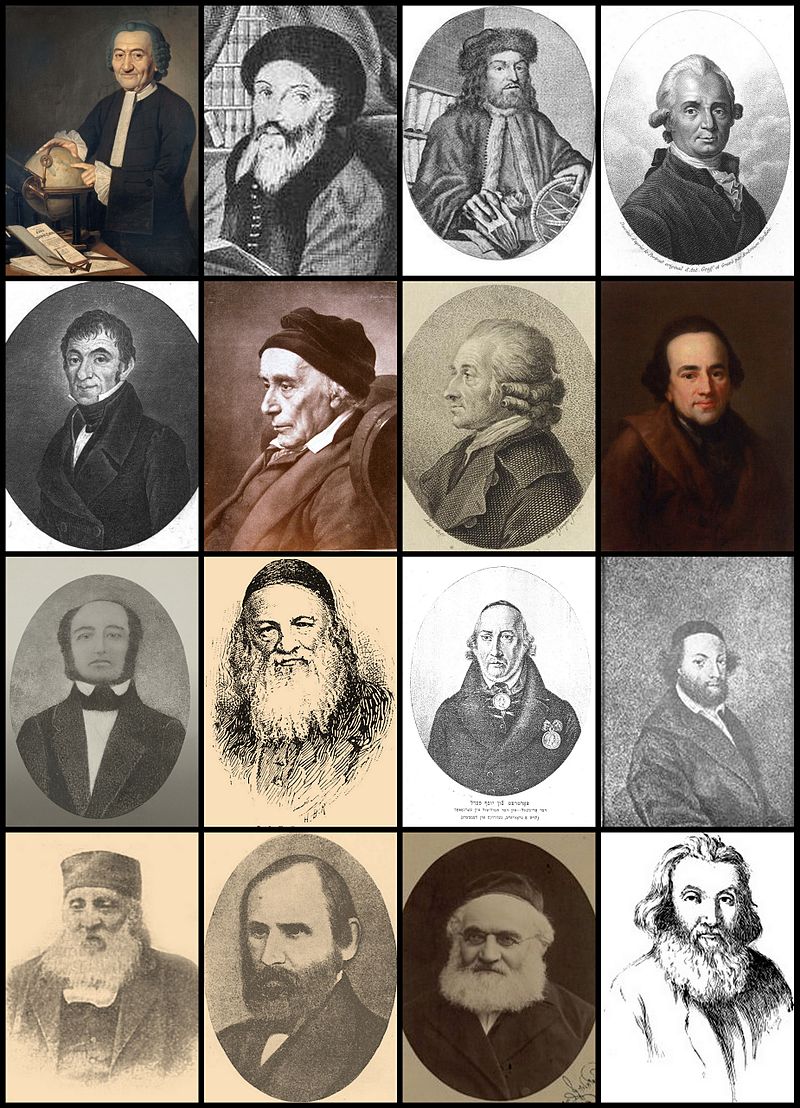 Haskalah movement (1770s-early 19th-C 
(the “Jewish Enlightenment”)
1st Row, proto-Maskilim: Raphael Levi Hannover • Solomon Dubno • Tobias Cohn • Marcus Elieser Bloch2nd Row, Berlin Haskalah: Salomon Jacob Cohen • David Friedländer • Hartwig Wessely • Moses Mendelssohn3rd Row, Austria and Galicia: Judah Löb Mieses • Solomon Judah Loeb Rapoport • Joseph Perl • Baruch Jeitteles4th Row, Russia: Avrom Ber Gotlober • Abraham Mapu • Samuel Joseph Fuenn • Isaac Baer Levinsohn
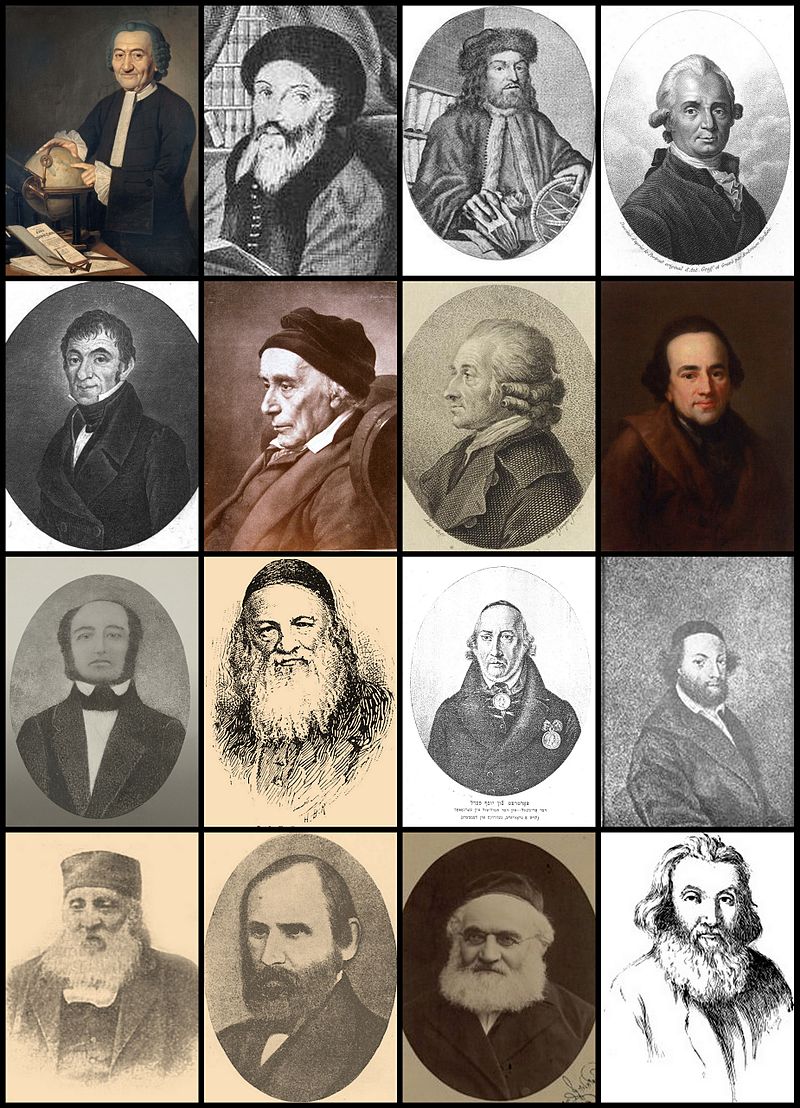 Haskalah movement (1770s-early 19th-C 
(the “Jewish Enlightenment”)
Reformist, intellectual, aesthetic
1st Row, proto-Maskilim: Raphael Levi Hannover • Solomon Dubno • Tobias Cohn • Marcus Elieser Bloch2nd Row, Berlin Haskalah: Salomon Jacob Cohen • David Friedländer • Hartwig Wessely • Moses Mendelssohn3rd Row, Austria and Galicia: Judah Löb Mieses • Solomon Judah Loeb Rapoport • Joseph Perl • Baruch Jeitteles4th Row, Russia: Avrom Ber Gotlober • Abraham Mapu • Samuel Joseph Fuenn • Isaac Baer Levinsohn
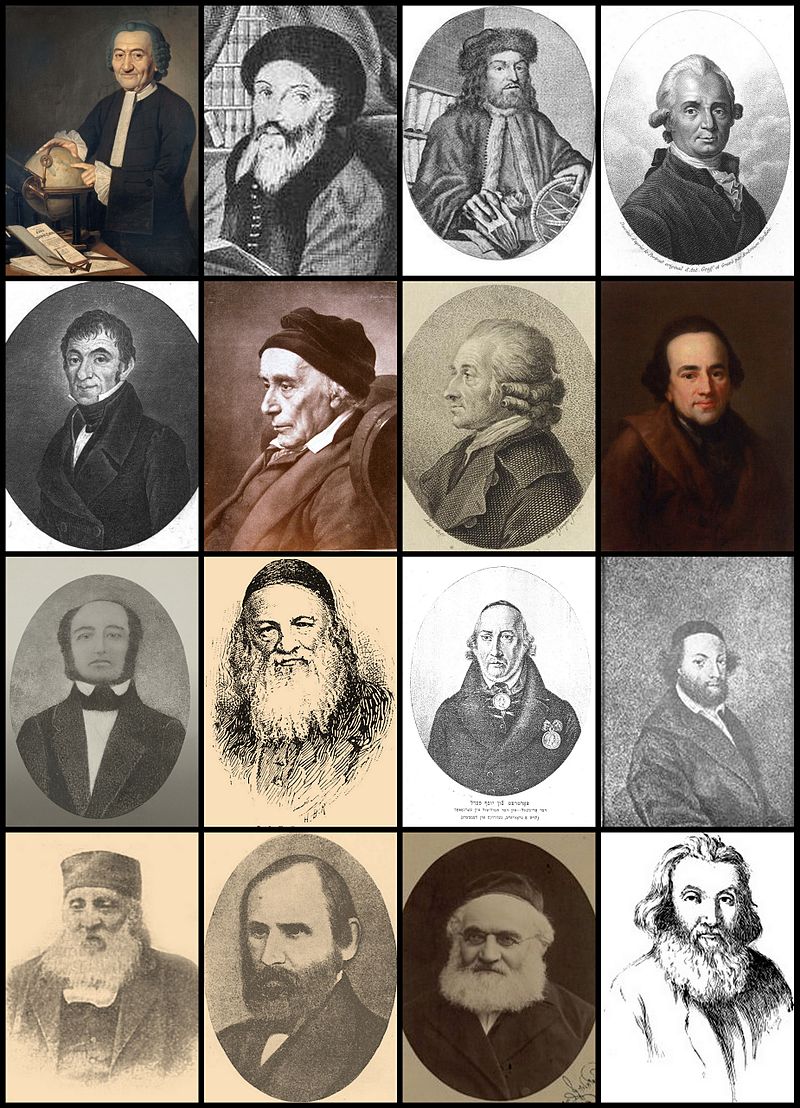 Haskalah movement (1770s-early 19th-C 
(the “Jewish Enlightenment”)
Reformist, intellectual, aesthetic

Rejection of  ethnic self-segregation in dress, and manner: instead, build bridges of assimilation into Prussian intellectual/artistic society—via literature, music, and social attainment
1st Row, proto-Maskilim: Raphael Levi Hannover • Solomon Dubno • Tobias Cohn • Marcus Elieser Bloch2nd Row, Berlin Haskalah: Salomon Jacob Cohen • David Friedländer • Hartwig Wessely • Moses Mendelssohn3rd Row, Austria and Galicia: Judah Löb Mieses • Solomon Judah Loeb Rapoport • Joseph Perl • Baruch Jeitteles4th Row, Russia: Avrom Ber Gotlober • Abraham Mapu • Samuel Joseph Fuenn • Isaac Baer Levinsohn
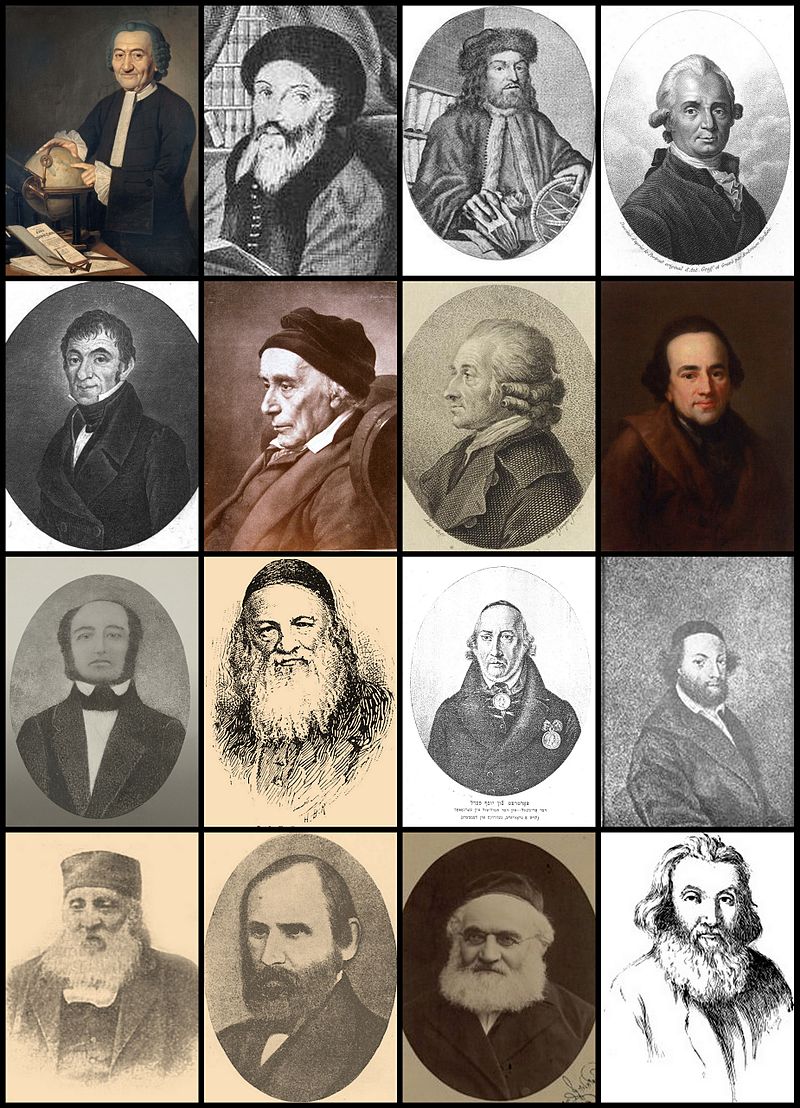 Haskalah movement (1770s-early 19th-C 
(the “Jewish Enlightenment”)
Reformist, intellectual, aesthetic

Rejection of  ethnic self-segregation in dress, and manner: instead, build bridges of assimilation into Prussian intellectual/artistic society—via literature, music, and social attainment

Linguistic purification: 1) advocate a purer Hebrew (not Yiddish);  and 
      2) enter fluently into German-speaking 
      culture
1st Row, proto-Maskilim: Raphael Levi Hannover • Solomon Dubno • Tobias Cohn • Marcus Elieser Bloch2nd Row, Berlin Haskalah: Salomon Jacob Cohen • David Friedländer • Hartwig Wessely • Moses Mendelssohn3rd Row, Austria and Galicia: Judah Löb Mieses • Solomon Judah Loeb Rapoport • Joseph Perl • Baruch Jeitteles4th Row, Russia: Avrom Ber Gotlober • Abraham Mapu • Samuel Joseph Fuenn • Isaac Baer Levinsohn
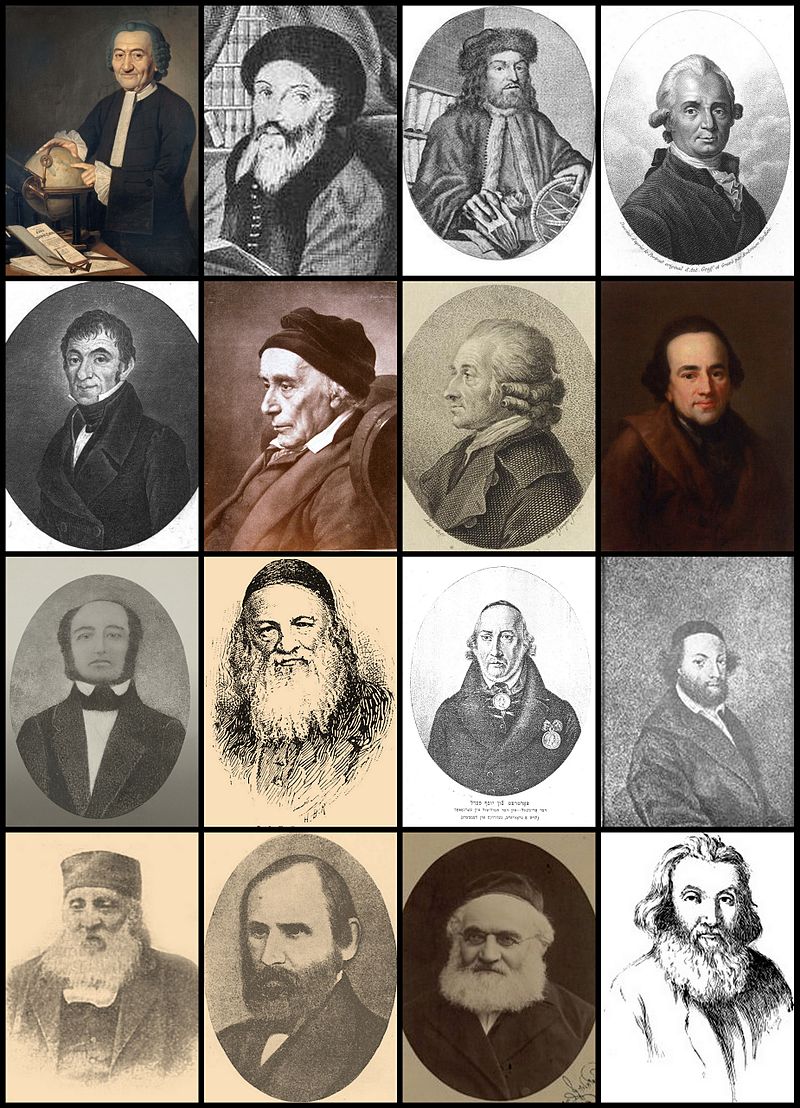 Haskalah movement (1770s-early 19th-C 
(the “Jewish Enlightenment”)
Reformist, intellectual, aesthetic

Rejection of  ethnic self-segregation in dress, and manner: instead, build bridges of assimilation into Prussian intellectual/artistic society—via literature, music, and social attainment

Linguistic purification: 1) advocate a purer Hebrew (not Yiddish);  and 
      2) enter fluently into German-speaking 
      culture

In this sense, some advocated that they “become German”
1st Row, proto-Maskilim: Raphael Levi Hannover • Solomon Dubno • Tobias Cohn • Marcus Elieser Bloch2nd Row, Berlin Haskalah: Salomon Jacob Cohen • David Friedländer • Hartwig Wessely • Moses Mendelssohn3rd Row, Austria and Galicia: Judah Löb Mieses • Solomon Judah Loeb Rapoport • Joseph Perl • Baruch Jeitteles4th Row, Russia: Avrom Ber Gotlober • Abraham Mapu • Samuel Joseph Fuenn • Isaac Baer Levinsohn
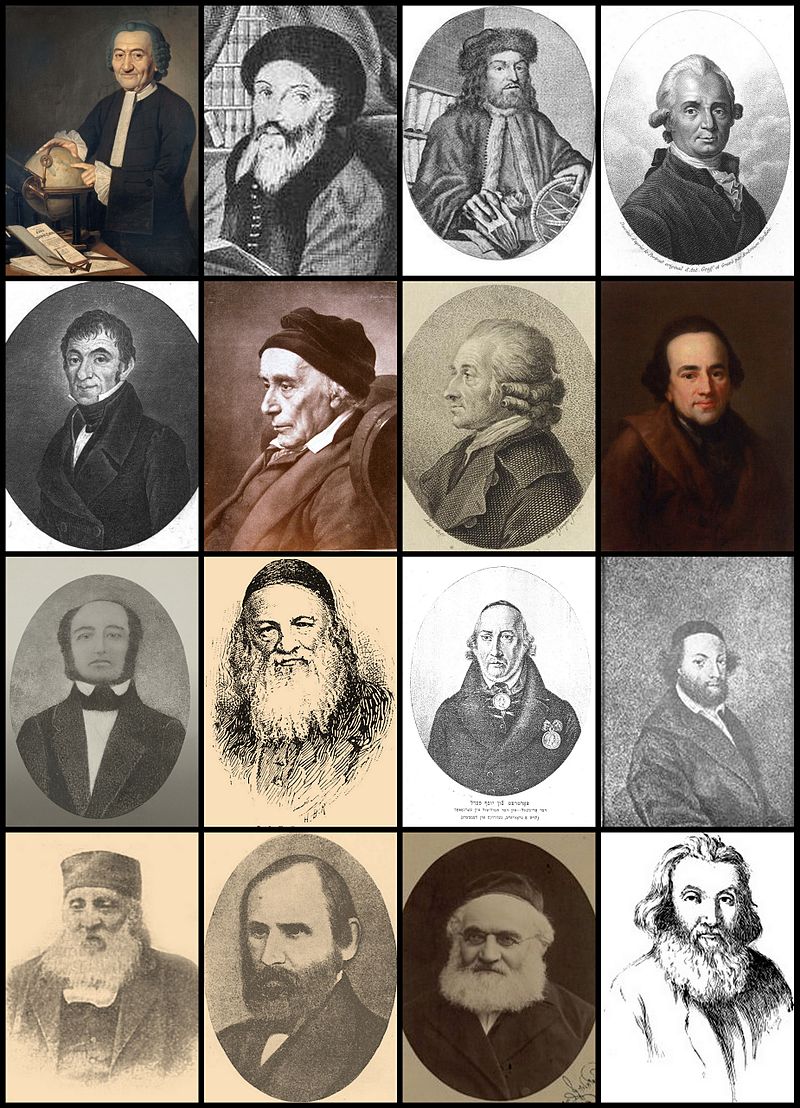 Haskalah movement (1770s-early 19th-C 
(the “Jewish Enlightenment”)
Reformist, intellectual, aesthetic

Rejection of  ethnic self-segregation in dress, and manner: instead, build bridges of assimilation into Prussian intellectual/artistic society—via literature, music, and social attainment

Linguistic purification: 1) advocate a purer Hebrew (not Yiddish);  and 
      2) enter fluently into German-speaking 
      culture

In this sense, some advocated that they “become German”
1st Row, proto-Maskilim: Raphael Levi Hannover • Solomon Dubno • Tobias Cohn • Marcus Elieser Bloch2nd Row, Berlin Haskalah: Salomon Jacob Cohen • David Friedländer • Hartwig Wessely • Moses Mendelssohn3rd Row, Austria and Galicia: Judah Löb Mieses • Solomon Judah Loeb Rapoport • Joseph Perl • Baruch Jeitteles4th Row, Russia: Avrom Ber Gotlober • Abraham Mapu • Samuel Joseph Fuenn • Isaac Baer Levinsohn
Jewish Assimilation to German Elite-Culture  Bourgeoisie, 
Berlin, late 18th Century, Early 19th Century
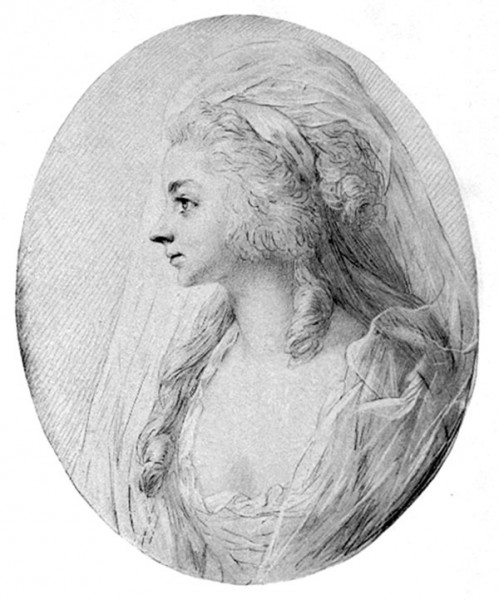 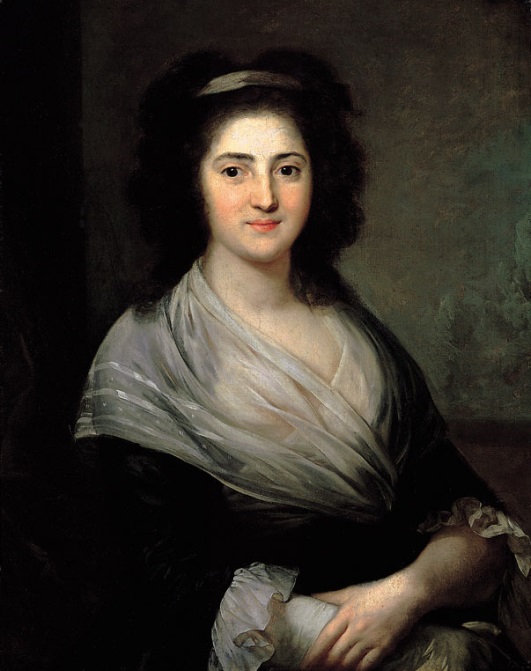 Henriette Herz			                 Sara Levy
    Literary Salon                     		             Musical Salon
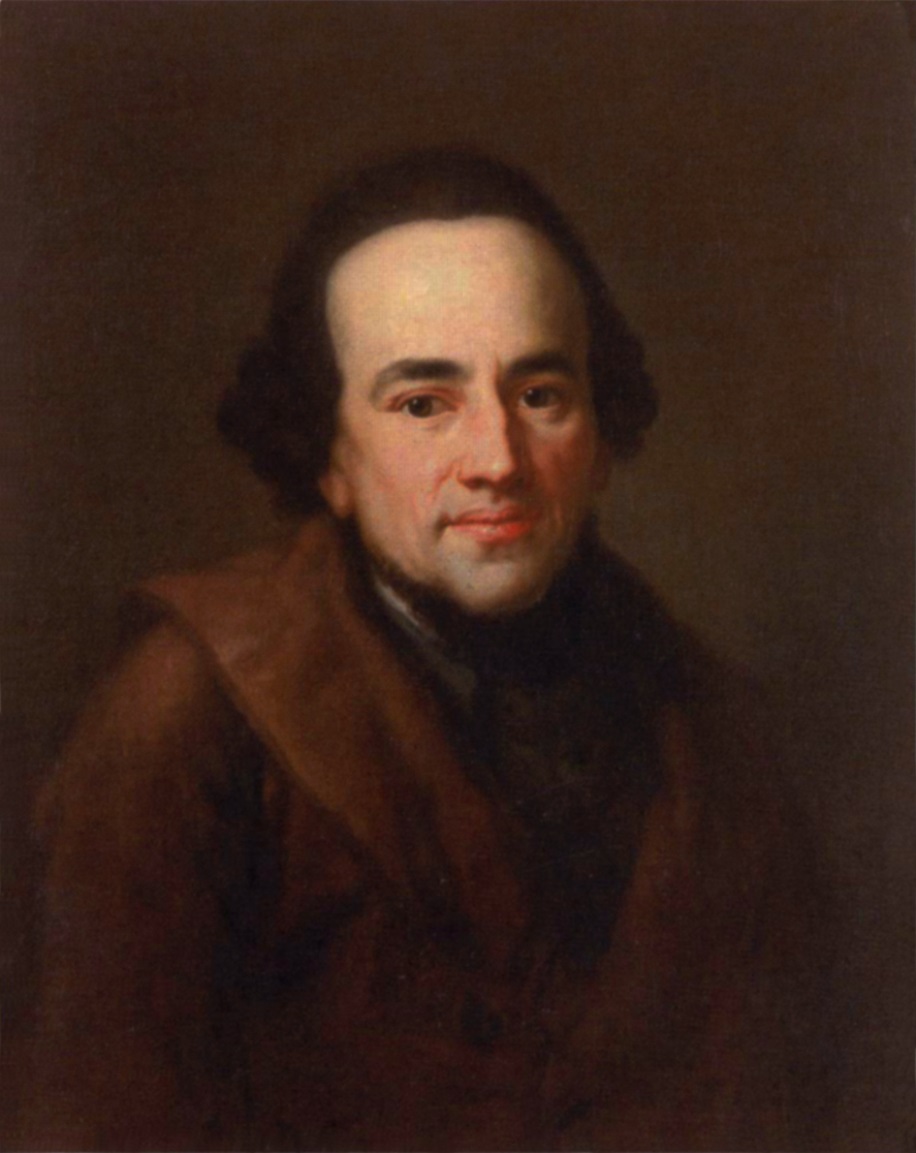 One of the leading figures of the Prussian haskalah, 1770s, 1780s; advocated emancipation of the Jews and religious toleration; bridge-builder
Moses Mendelssohn (1729–1786)
Enlightenment Philosopher, Berlin
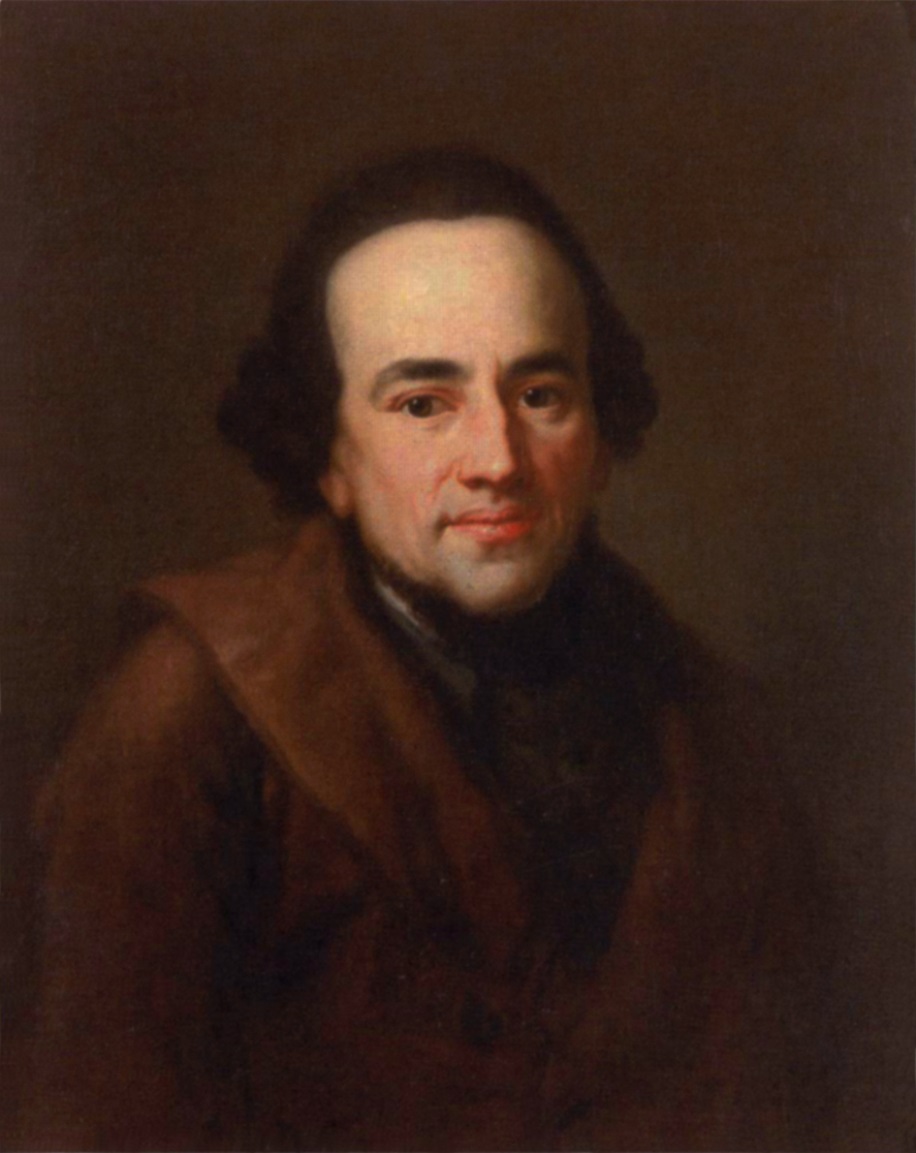 One of the leading figures of the Prussian haskalah, 1770s, 1780s; advocated emancipation of the Jews and religious toleration; bridge-builder

Studies in both Biblical Hebrew and current German philosophy
Moses Mendelssohn (1729–1786)
Enlightenment Philosopher, Berlin
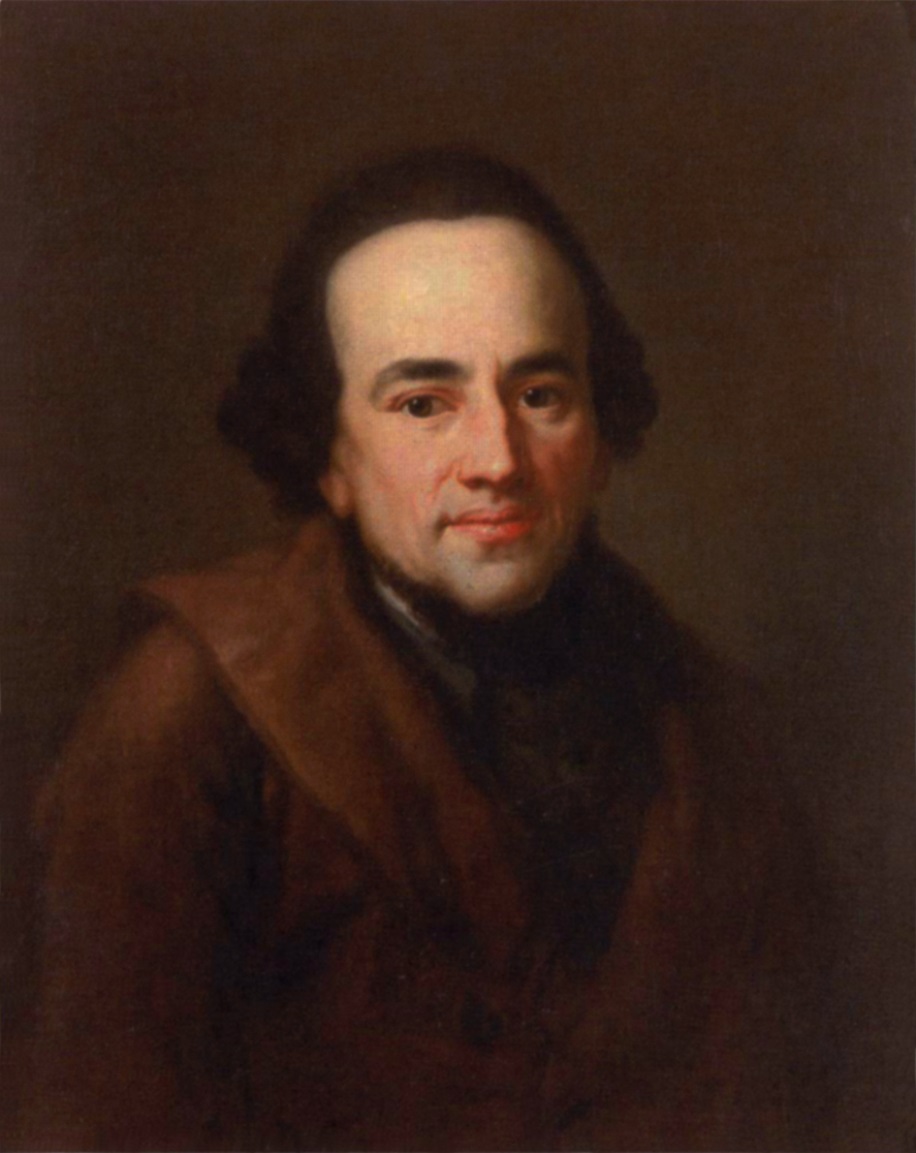 One of the leading figures of the Prussian haskalah, 1770s, 1780s; advocated emancipation of the Jews and religious toleration; bridge-builder

Studies in both Biblical Hebrew and current German philosophy

Translated portions of the Hebrew Bible into German, with commentary
Moses Mendelssohn (1729–1786)
Enlightenment Philosopher, Berlin
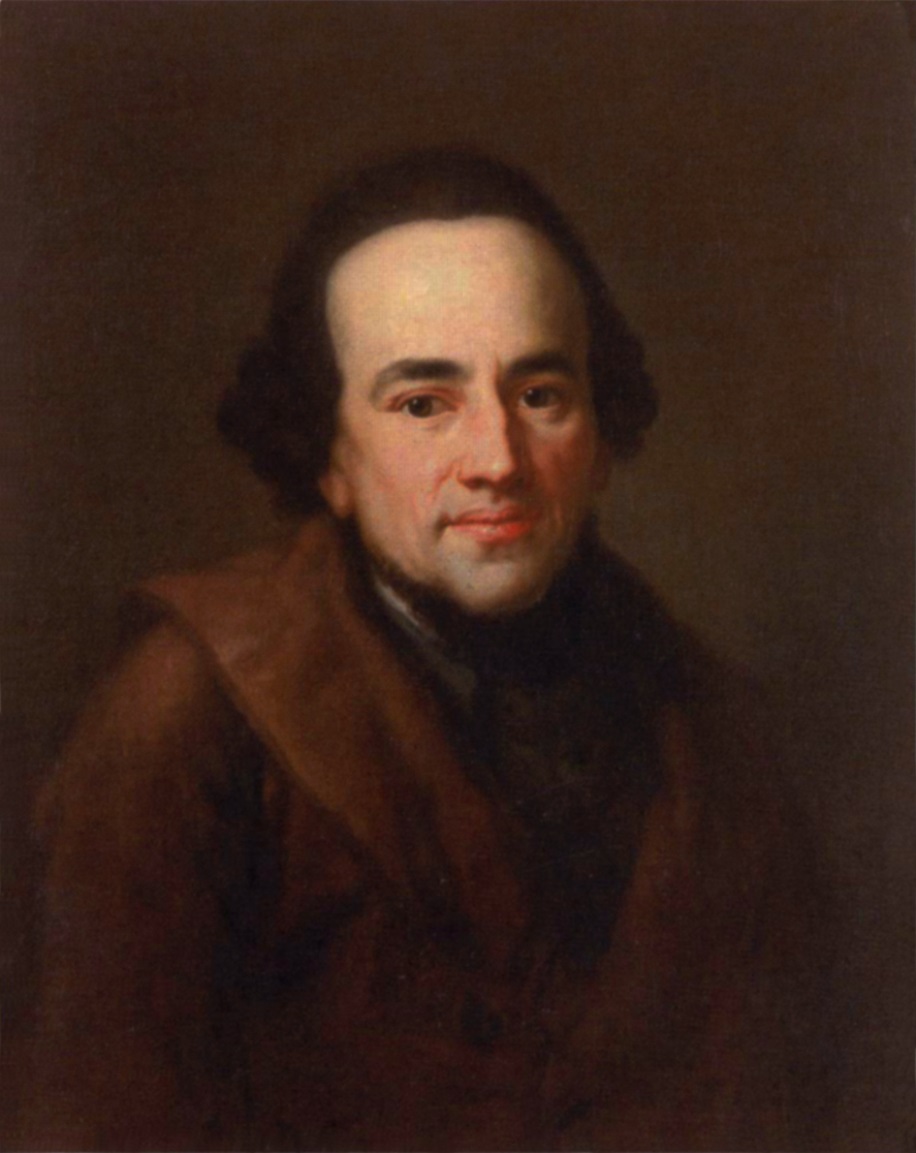 One of the leading figures of the Prussian haskalah, 1770s, 1780s; advocated emancipation of the Jews and religious toleration; bridge-builder

Studies in both Biblical Hebrew and current German philosophy

Translated portions of the Hebrew Bible into German, with commentary

Widely known, famous, influential: 
      friend of Gottholt Ephraim Lessing 
       and an acquaintance of CPE Bach
Moses Mendelssohn (1729–1786)
Enlightenment Philosopher, Berlin
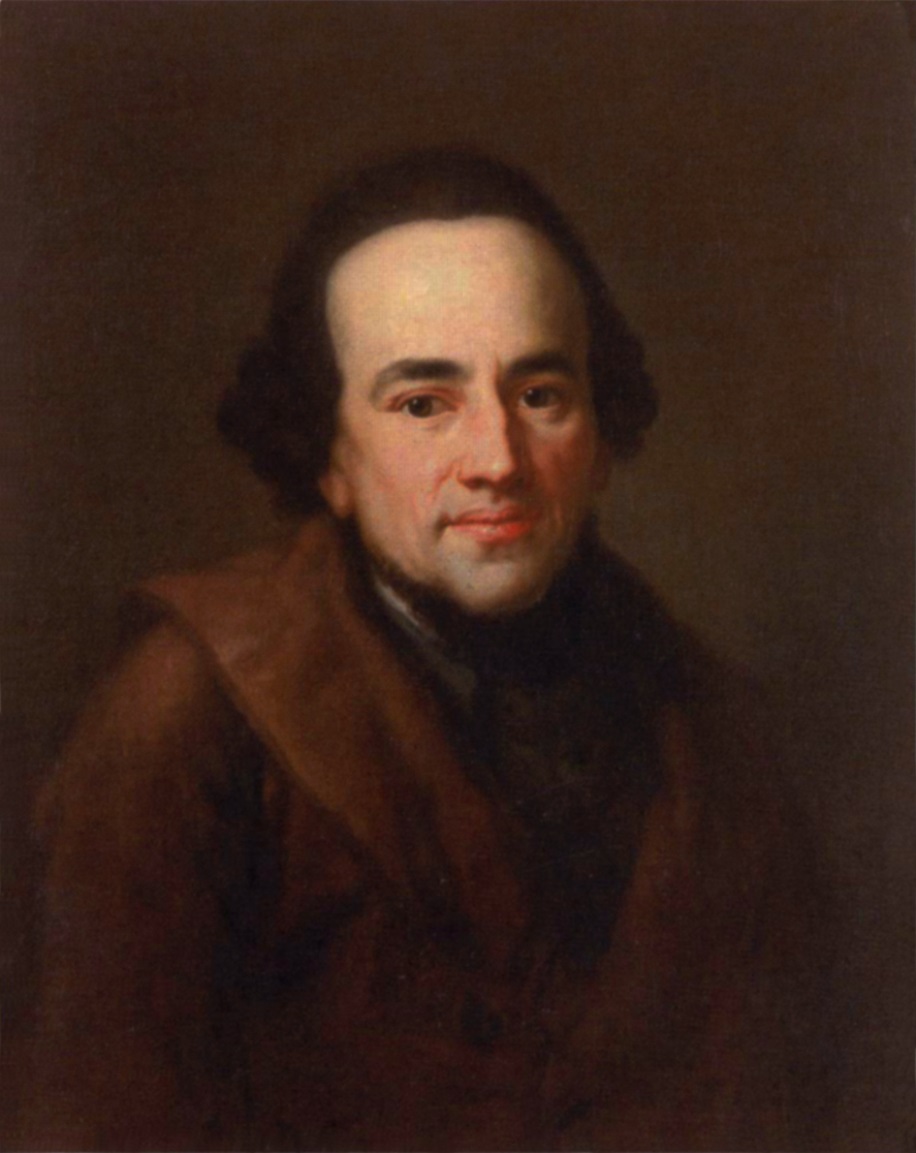 One of the leading figures of the Prussian haskalah, 1770s, 1780s; advocated emancipation of the Jews and religious toleration; bridge-builder

Studies in both Biblical Hebrew and current German philosophy

Translated portions of the Hebrew Bible into German, with commentary

Widely known, famous, influential: 
      friend of Gottholt Ephraim Lessing 
       and an acquaintance of CPE Bach

Important treatise on aesthetics and the sublime—including comments on music
Moses Mendelssohn (1729–1786)
Enlightenment Philosopher, Berlin
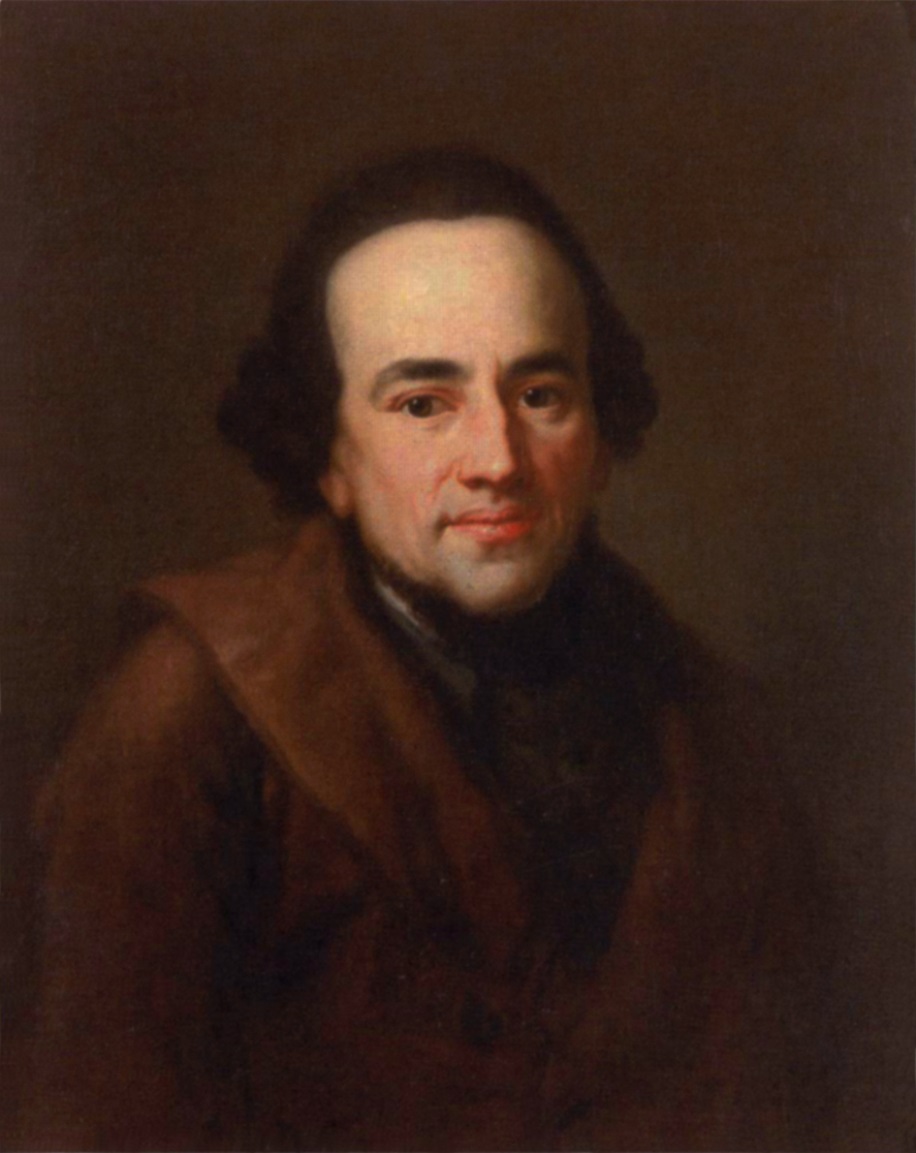 Born in Dessau

Father’s last name was Mendel

Original name: Moses ben Mendel Dessau 

Change of name to “Mendelssohn” to enhance the process of assimilation and acceptance
Moses Mendelssohn (1729–1786)
Enlightenment Philosopher, Berlin
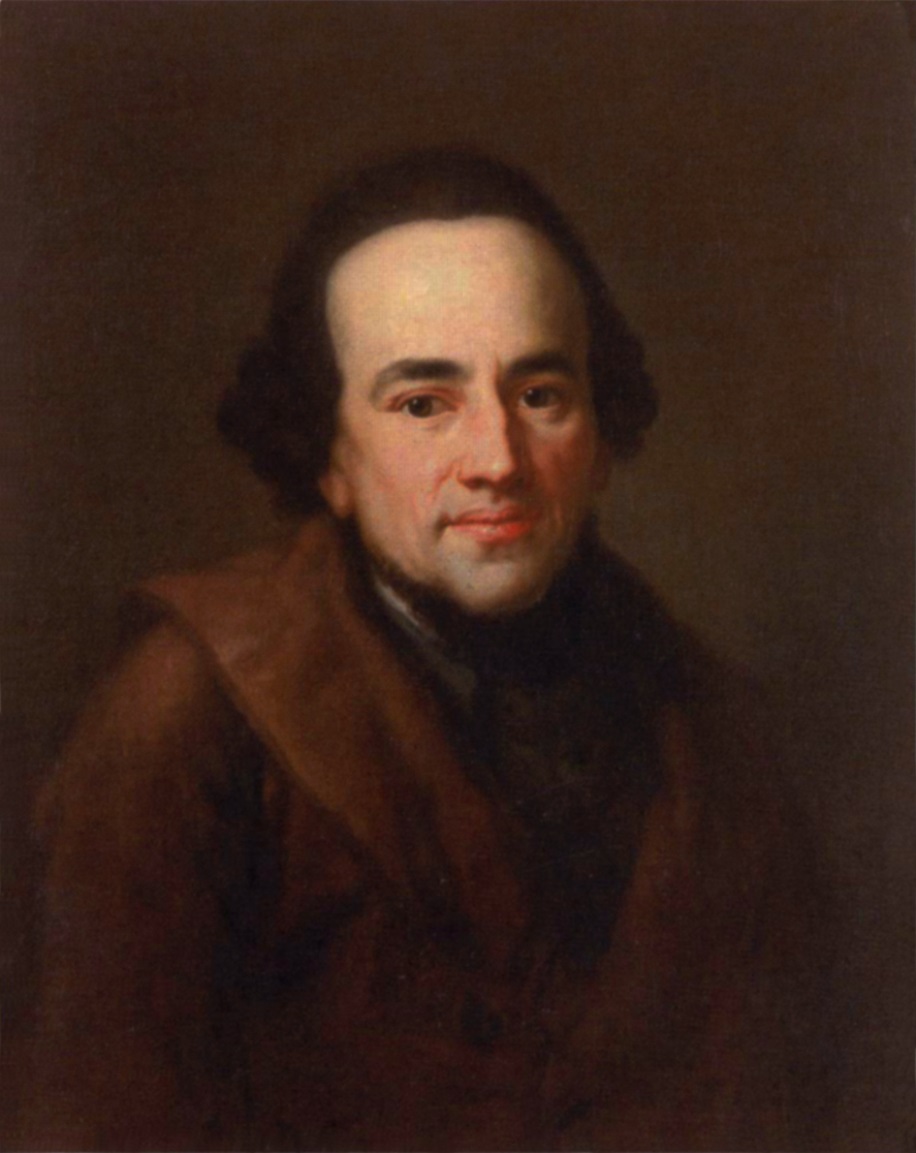 Born in Dessau

Father’s last name was Mendel

Original name: Moses ben Mendel Dessau 

Change of name to “Mendelssohn” to enhance the process of assimilation and acceptance
Moses Mendelssohn (1729–1786)
Enlightenment Philosopher, Berlin
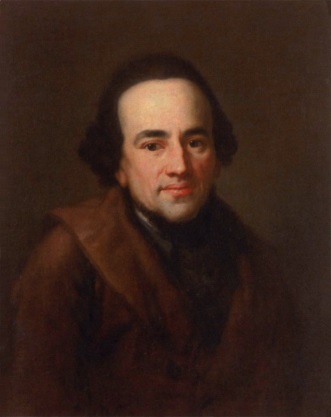 Moses Mendelssohn (1729–1786)
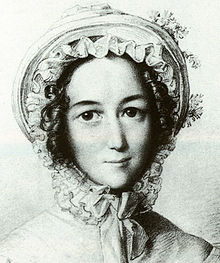 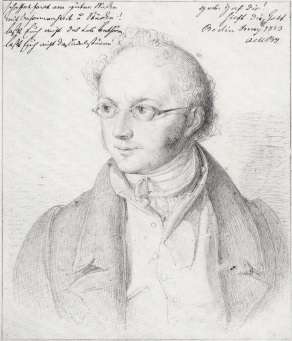 Lea Salomon  Mendelssohn (1777–1842)
Abraham  Mendelssohn (1776–1835)
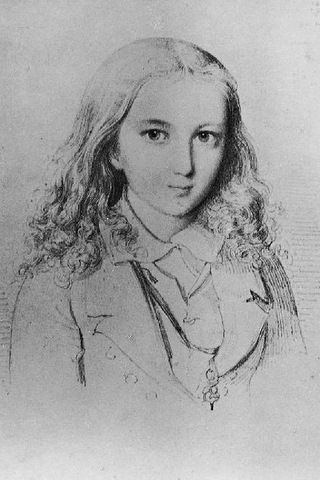 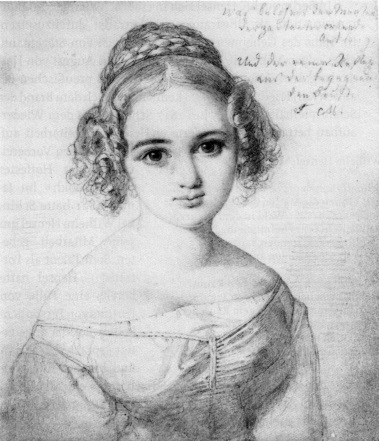 Fanny Mendelssohn (1805-1847)
Felix Mendelssohn (1809–1847)
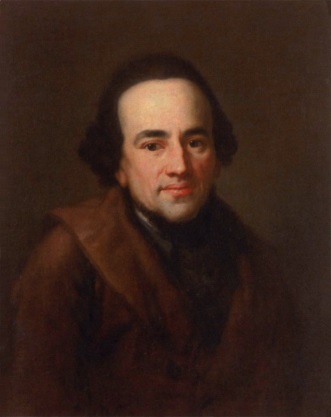 Moses Mendelssohn (1729–1786)
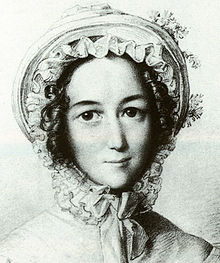 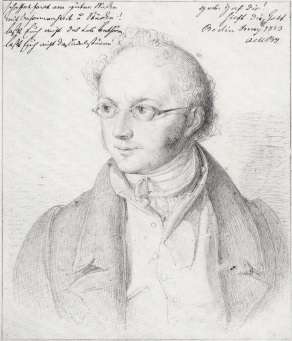 Lea Salomon  Mendelssohn (1777–1842)
Abraham  Mendelssohn (1776–1835)
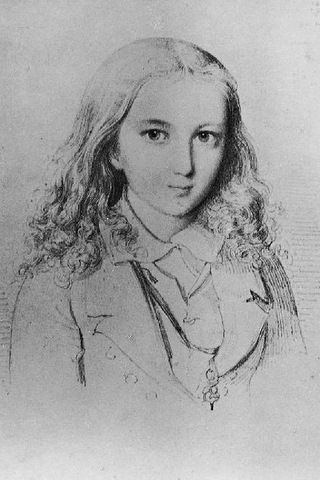 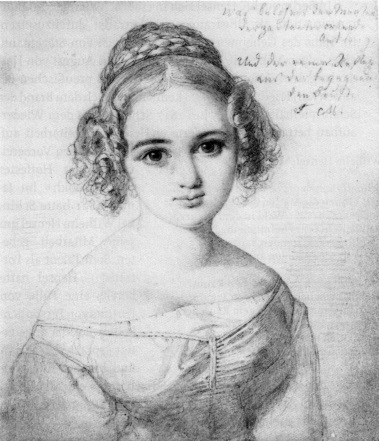 Baptized, 1816
Fanny Mendelssohn (1805-1847)
Felix Mendelssohn (1809–1847)
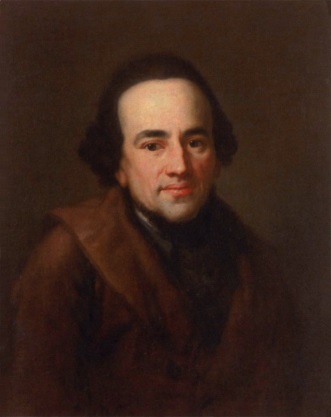 Moses Mendelssohn (1729–1786)
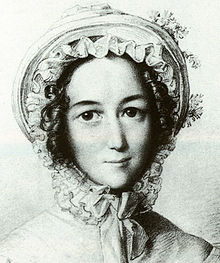 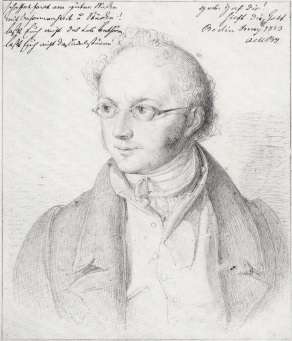 Converted, 1822
Lea Salomon Bartholdy (1777–1842)
Abraham  Mendelssohn Bartholdy (1776–1835)
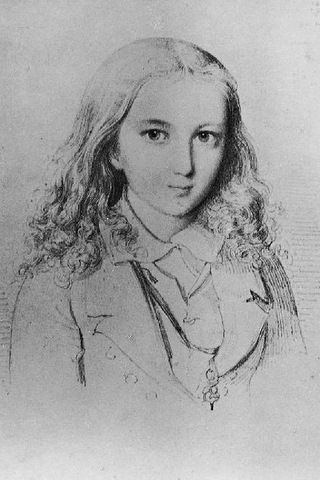 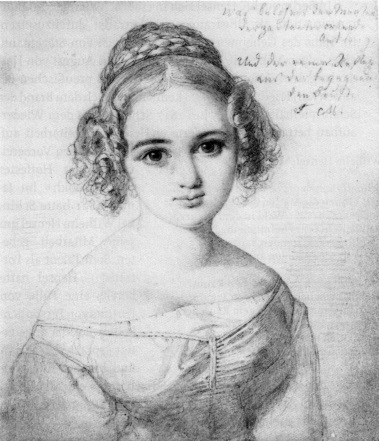 Baptized, 1816
Fanny Mendelssohn (1805-1847)
Felix Mendelssohn (1809–1847)
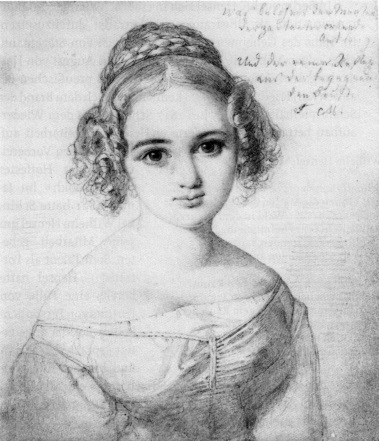 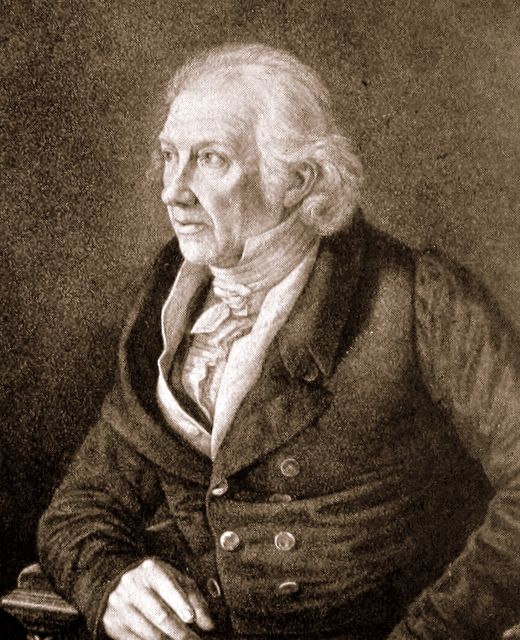 By 1819 : Music-Theoretical Instruction
Harmony
Counterpoint
Chorale
Fugue
Fanny Mendelssohn (1805-1847)
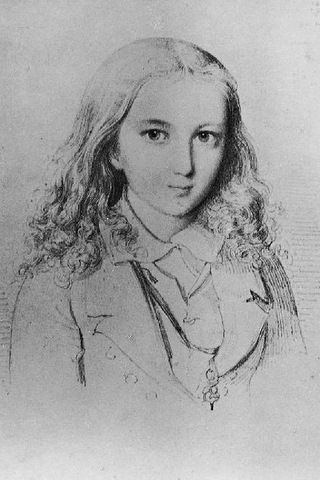 Carl Friedrich Zelter (1758-1832)
Felix Mendelssohn (1809–1847)
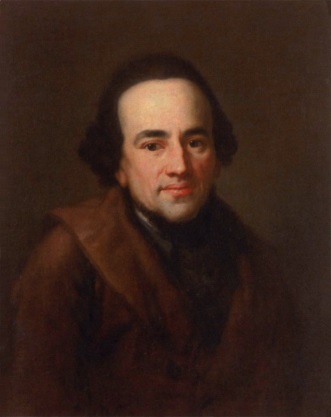 Moses Mendelssohn (1729–1786)
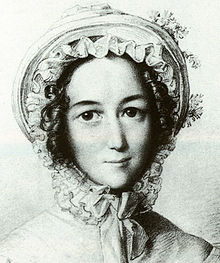 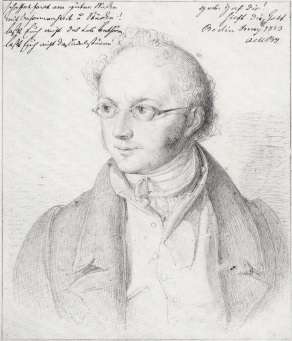 Lea Salomon Bartholdy (1777–1842)
Abraham  Mendelssohn Bartholdy (1776–1835)
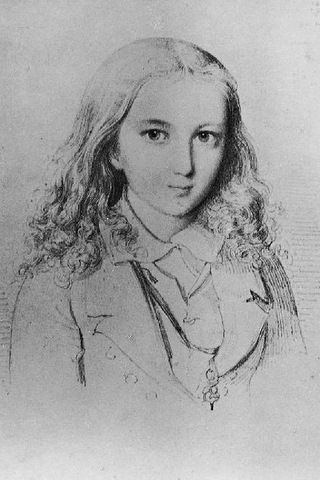 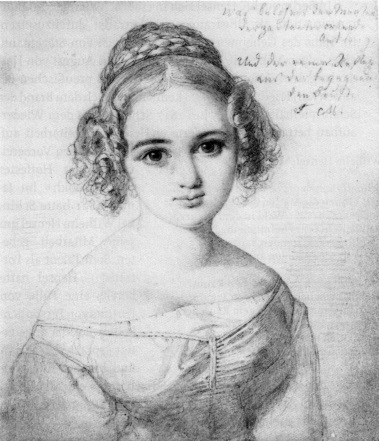 Advice, 1820:
Music as a possible “profession”
Fanny Mendelssohn (1805-1847)
Felix Mendelssohn (1809–1847)
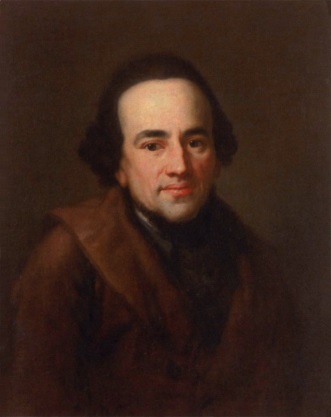 Moses Mendelssohn (1729–1786)
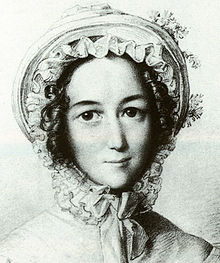 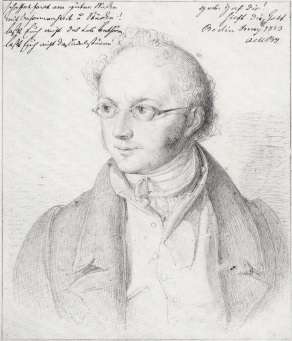 Lea Salomon Bartholdy (1777–1842)
Abraham  Mendelssohn Bartholdy (1776–1835)
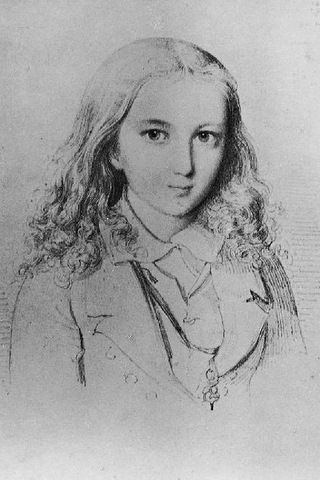 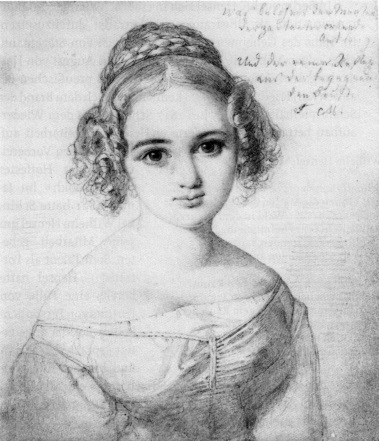 Advice, 1820:
Music as “ornament”
Fanny Mendelssohn (1805-1847)
Felix Mendelssohn (1809–1847)
1825: family move to palatial residence, 3 Leipziger Strasse
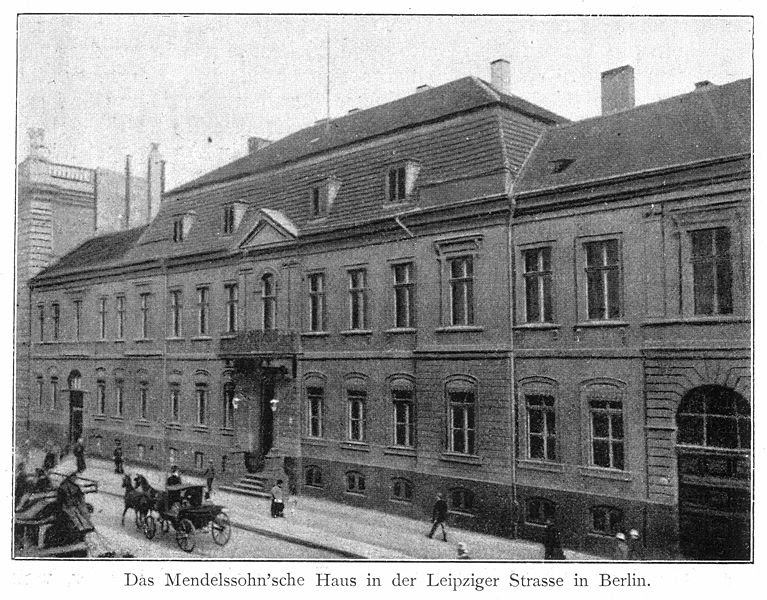 1825: family move to palatial residence, 3 Leipziger Strasse
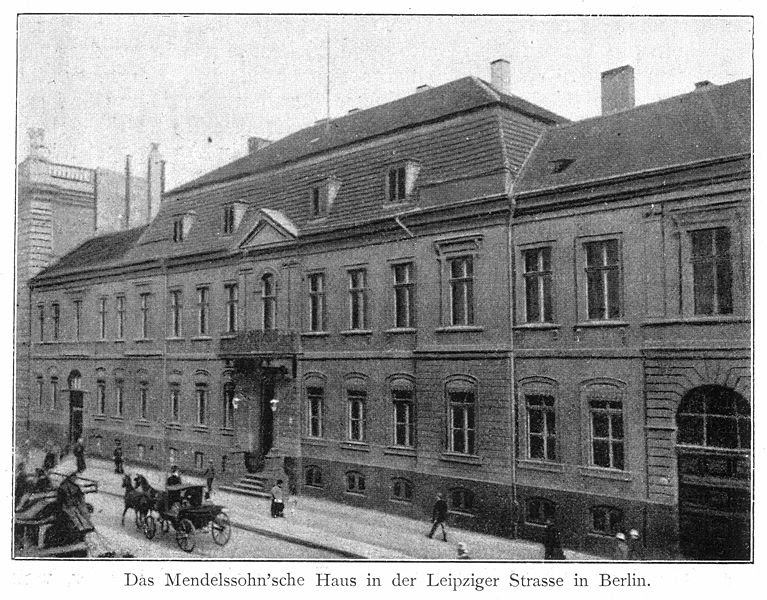 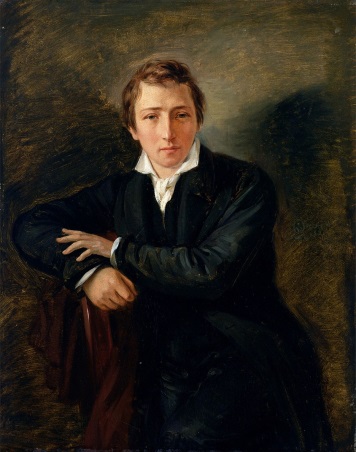 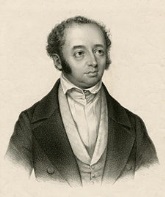 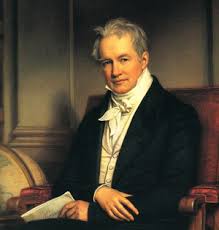 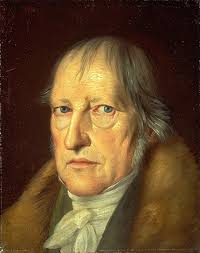 Hegel                             Humboldt                             Heine                               A.B. Marx
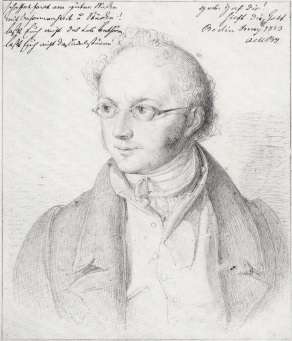 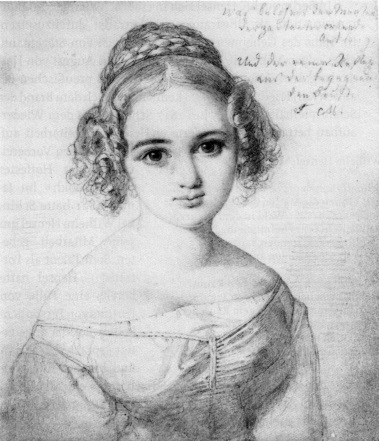 Fanny Mendelssohn (1805-1847)
Abraham  Mendelssohn Bartholdy (1776–1835)
Abraham Mendelssohn, letter to Fanny Mendelssohn, on her birthday, 1828
“You must become more steady and collected, and prepare more earnestly and eagerly for your real calling, the only calling of a young woman: I mean the state of a housewife. . . . The appreciation of every moment and its improvement for some benefit or other—all these and more . . . are the weighty duties of a woman.”
Marriage: 1829
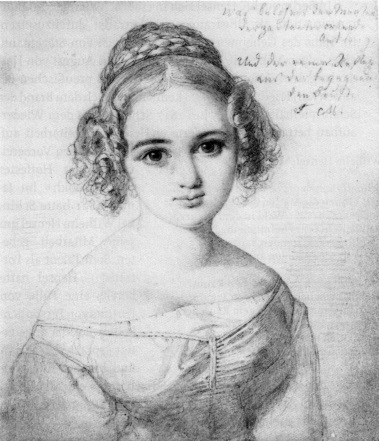 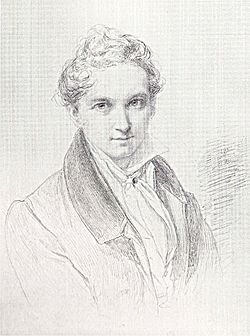 Wilhelm  Hensel (1794-1861)
Fanny Mendelssohn  Hensel (1805-1847)
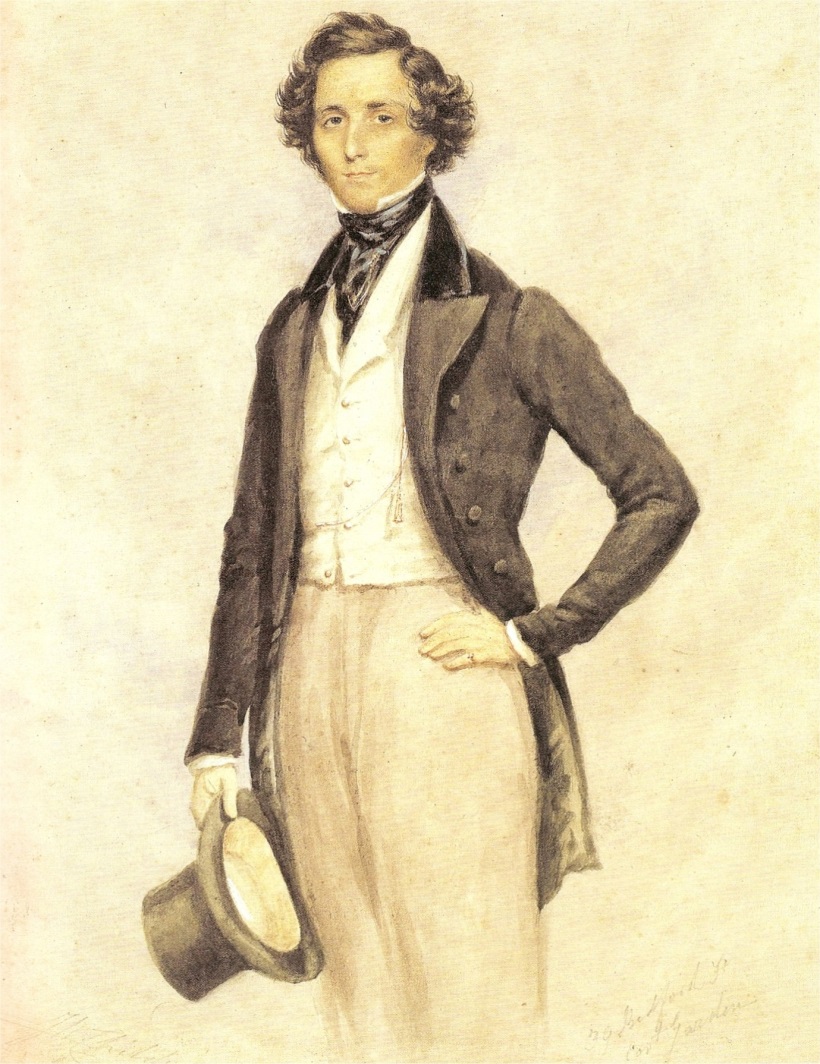 1827, 1830: Felix Mendelssohn publishes 
two sets of Lieder
Op. 8: Zwölf Gesänge (Nos. 2, 3, and 12 
                                       by Fanny  Mendelssohn)



Op. 9: Zwölf Lieder (Nos. 7, 11, and 12
                                    by Fanny  Mendelssohn)
(1829)
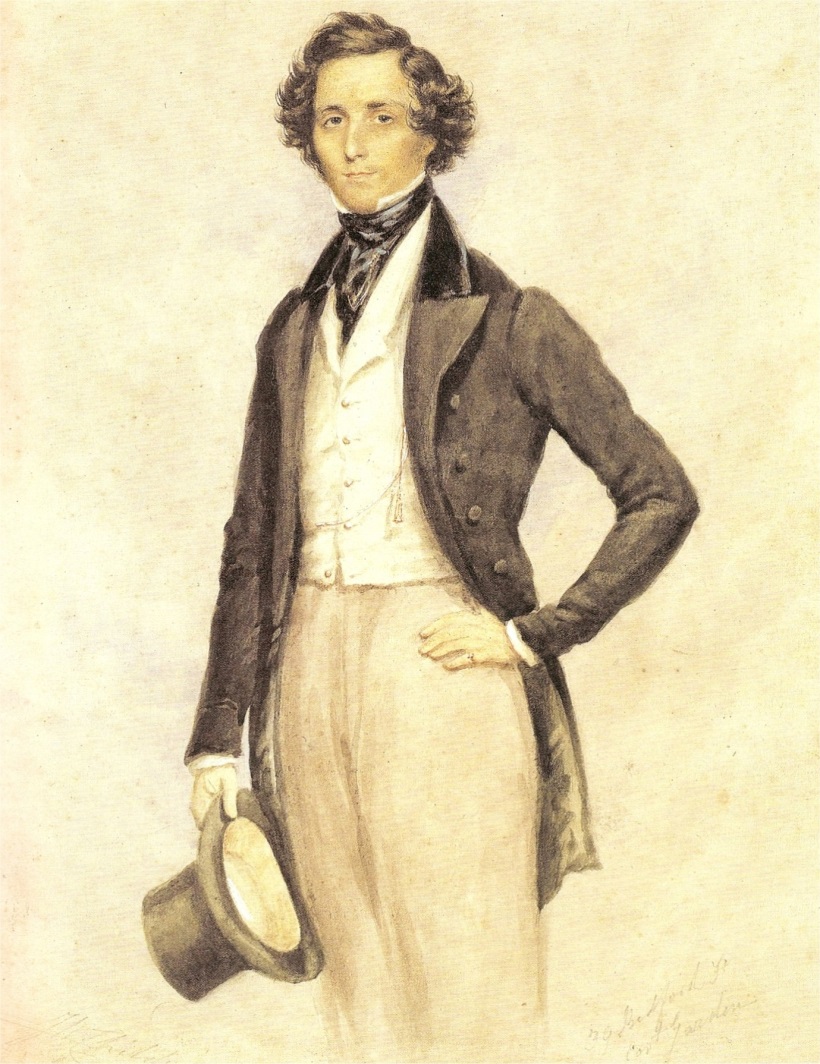 1827, 1830: Felix Mendelssohn publishes 
two sets of Lieder
Op. 8: Zwölf Gesänge (Nos. 2, 3, and 12 
                                       by Fanny  Mendelssohn)



Op. 9: Zwölf Lieder (Nos. 7, 11, and 12
                                    by Fanny  Mendelssohn)
No. 1, “Minnelied im Mai”
(1829)
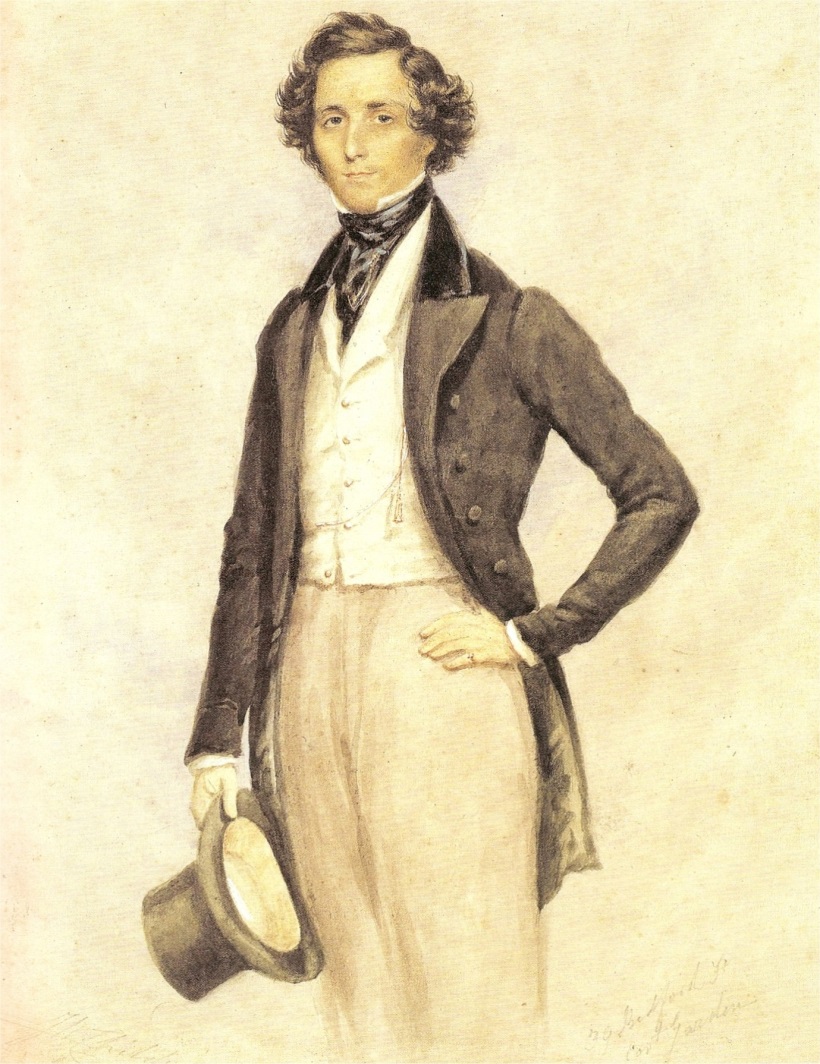 1827, 1830: Felix Mendelssohn publishes 
two sets of Lieder
Op. 8: Zwölf Gesänge (Nos. 2, 3, and 12 
                                       by Fanny  Mendelssohn)



Op. 9: Zwölf Lieder (Nos. 7, 11, and 12
                                    by Fanny  Mendelssohn)
No. 1, “Minnelied im Mai”
No. 2, “Das Heimweh” (1824)
(1829)
Composition and performance are to be encouraged. But . . . publication?
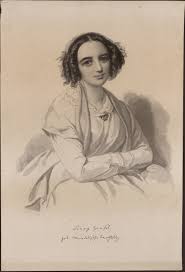 Fanny Mendelssohn Hensel (1805-1847)
Composition and performance are to be encouraged. But . . . publication?
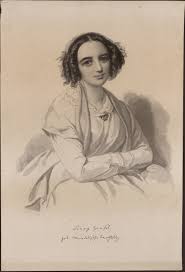 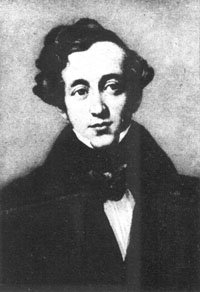 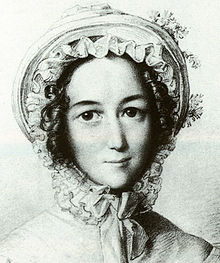 Lea Salomon Bartholdy 1777–1842)
Felix Mendelssohn (1809–1847)
Fanny Mendelssohn  Hensel (1805-1847)
Felix Mendelssohn, letter to his mother, Lea Salomon Bartholdy, 24 June 1837
“I cannot persuade her to publish anything, because it is against my views and convictions. We have previously spoken a great deal about it, and I still hold the same opinion. I consider publishing something serious (it should at least be that) and believe that one should do it only if one wants to appear as an author one's entire life and stick to it. But that necessitates a series of works, one after the other.... Fanny, as I know her, possesses neither the inclination nor calling for authorship. She is too much a woman, as is proper, for that, and looks after her house and thinks neither about the public nor the musical world, nor even about music, unless that primary occupation is accomplished. Publishing would only disturb her in these duties, and I cannot reconcile myself to it. Therefore I will not persuade her—forgive me. If she decides to publish out of self-motivation, or to please Hensel, I am, as I said, ready to be helpful as much as I can, but to encourage her toward something I don't consider right is what I cannot do.”
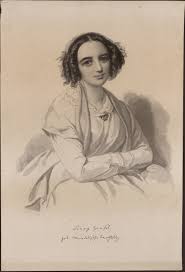 Fanny Mendelssohn, letter to her brother, Felix Mendelssohn, 9 July 1846
“For forty years I've been afraid of my brother, as I was at fourteen of father, or rather
afraid is not the right word, but rather desirous during my entire life to please you and
everyone whom I love, and if I know in advance that it will not be the case, I therefore
feel rather uncomfortable. In a word, I am beginning to publish. I have Herr Bock's
esteemed offer for my Lieder, I've finally turned a receptive ear to his favorable
terms .... I hope I won't disgrace you through my publishing, as I'm no femme
libre . ... Hopefully you will in no way be bothered by it, as I have proceeded, as you
see, completely independently, in order to spare you any unpleasant moment. If the
venture succeeds, that is if the compositions please [people], then I know that it will be
a great stimulus to me, something I always required in order to publish anything.”
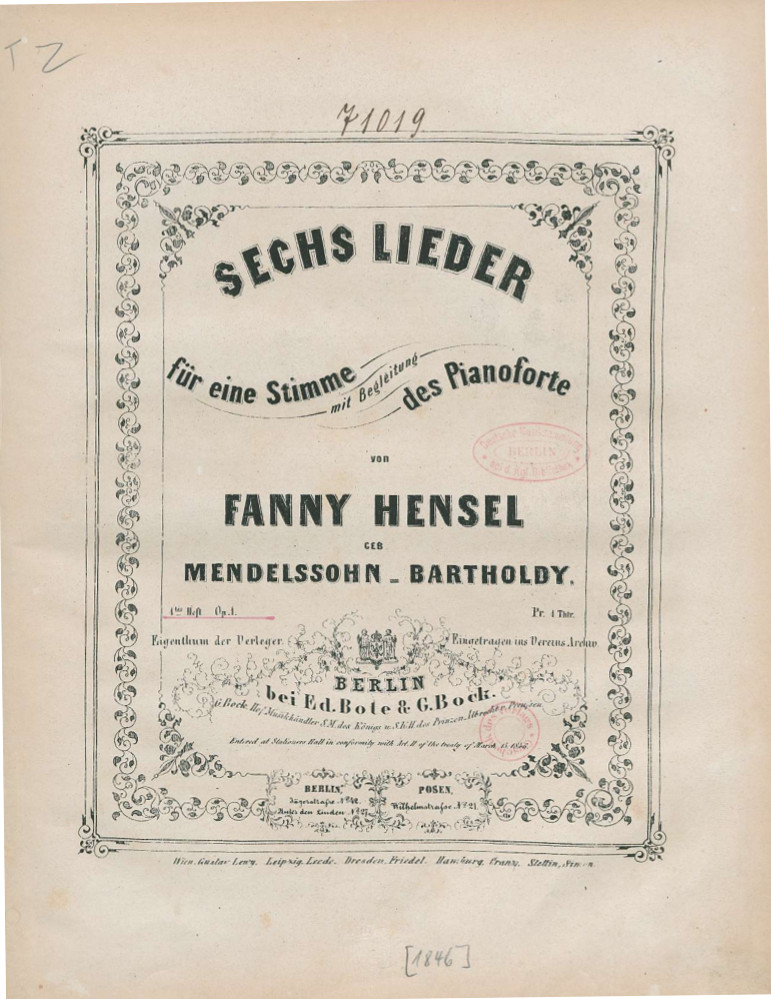 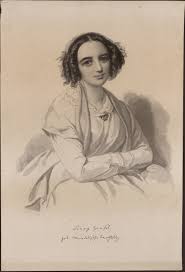 Op. 1 (1846)
From Fanny Mendelssohn Hensel, op. 1, Sechs Lieder (1846)
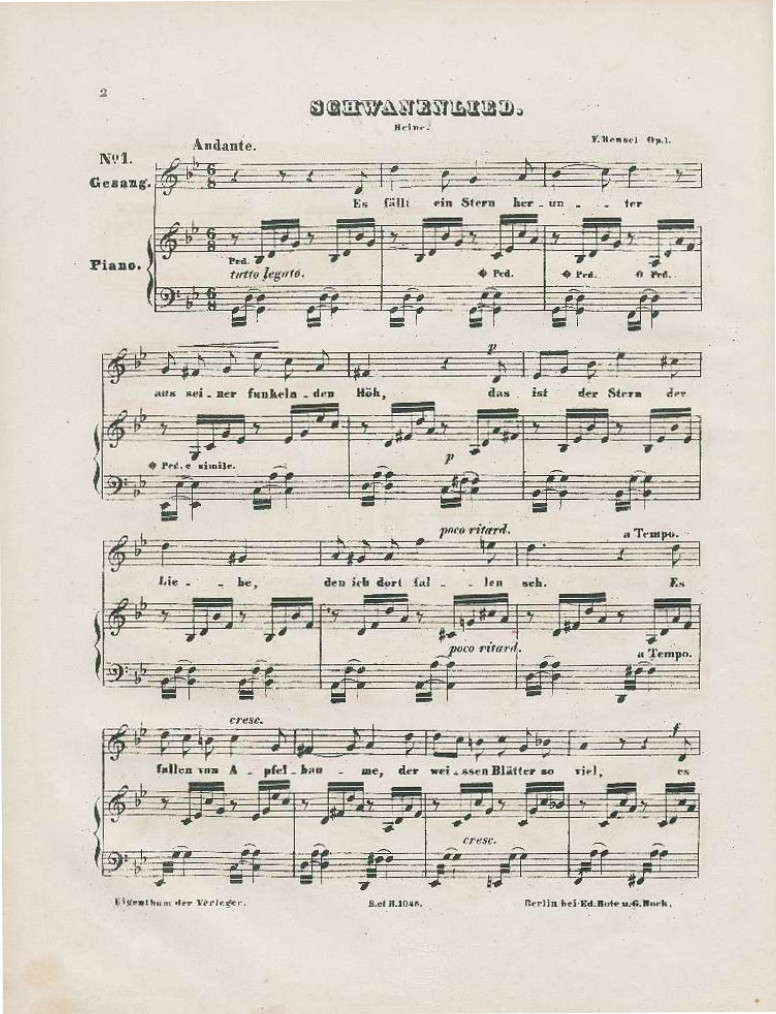 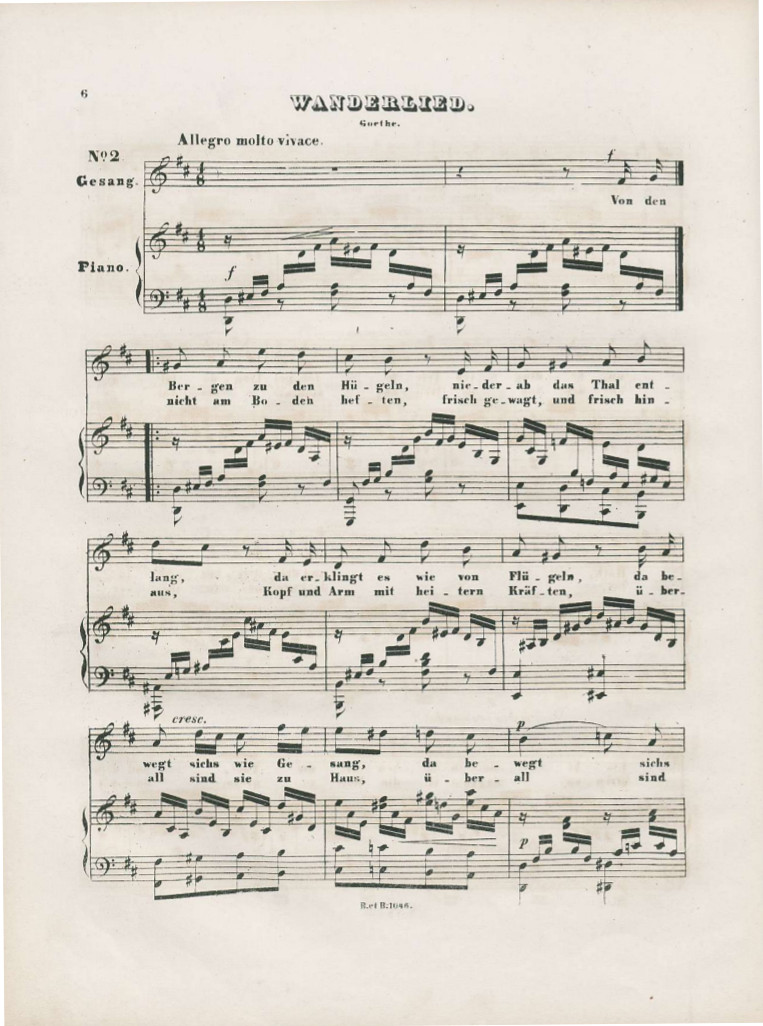 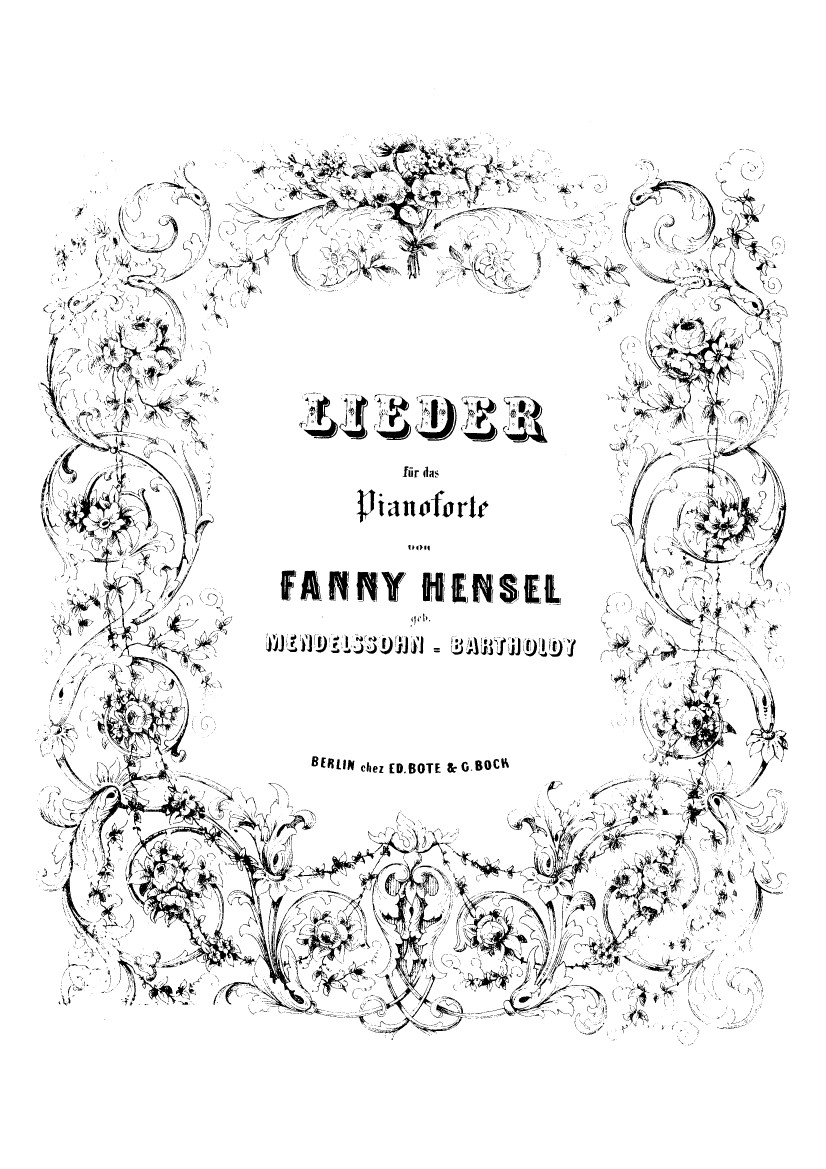 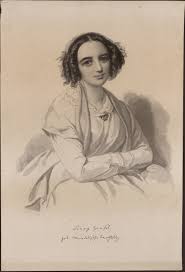 Op. 2 (1846)
From Fanny Mendelssohn Hensel, op. 2, Vier Lieder (1846)
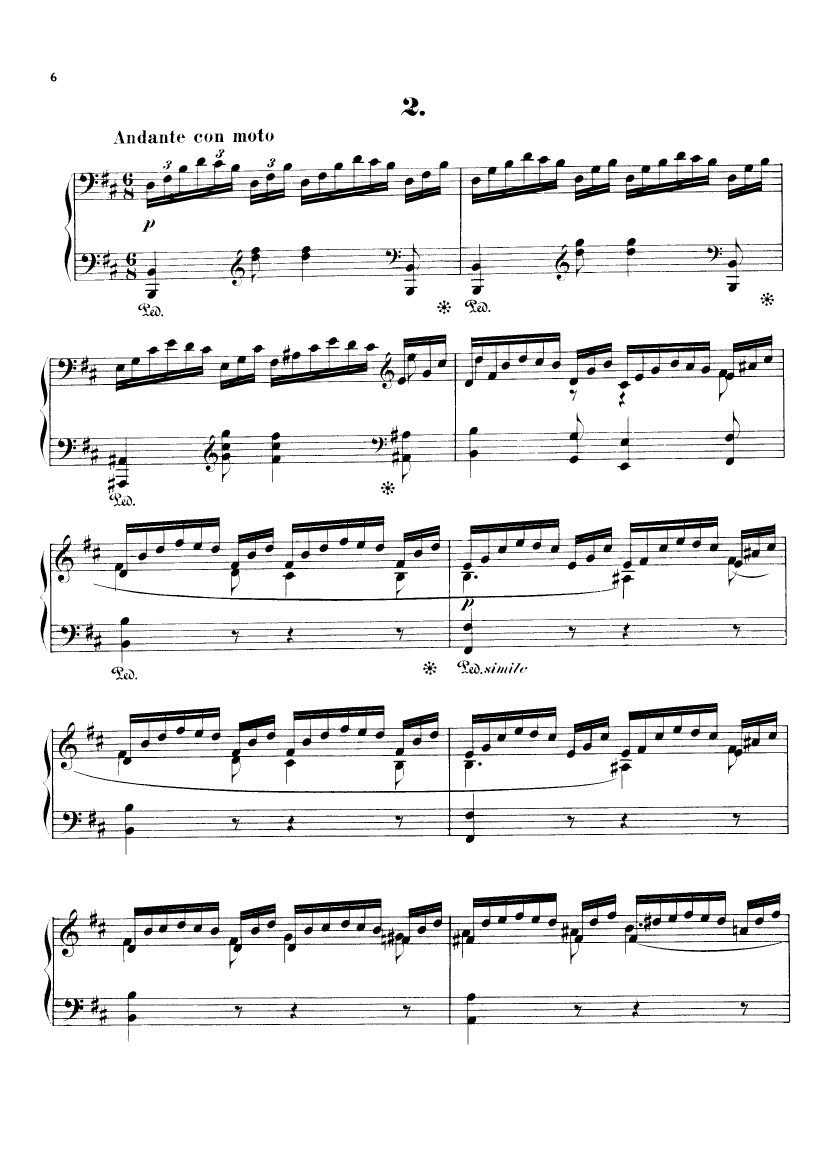 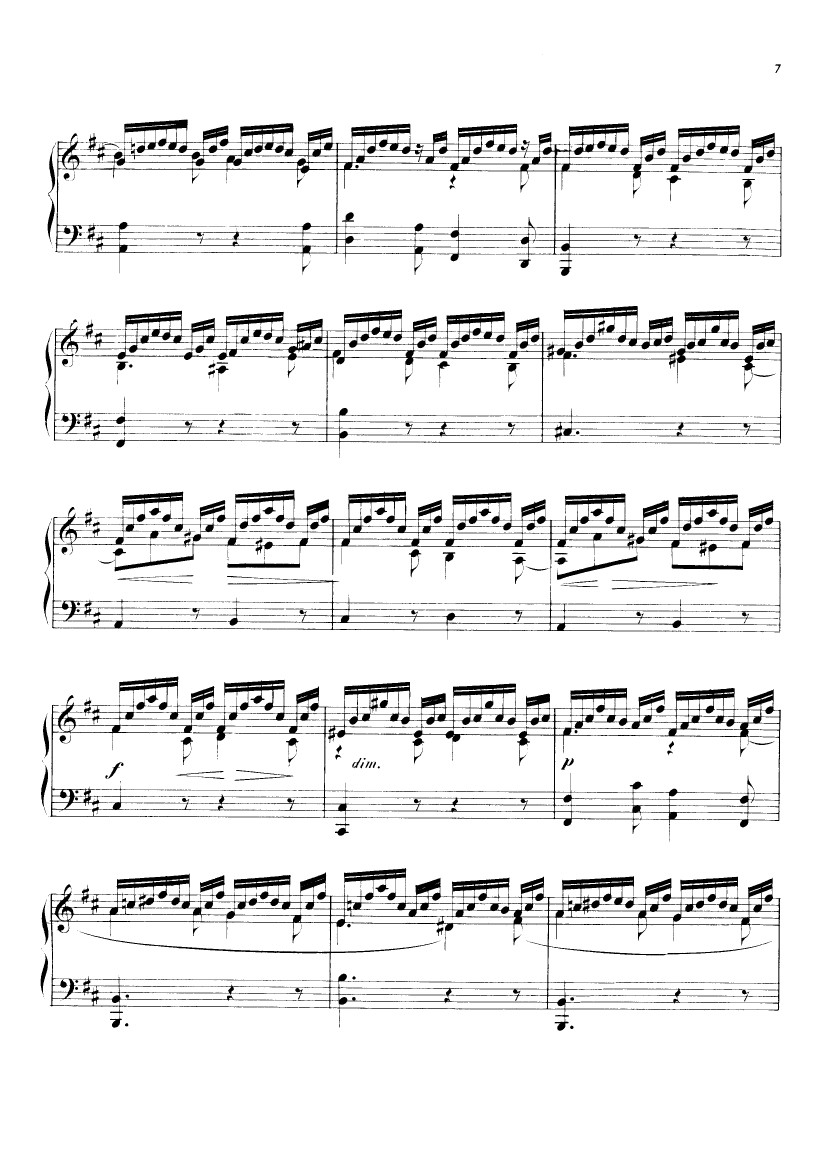 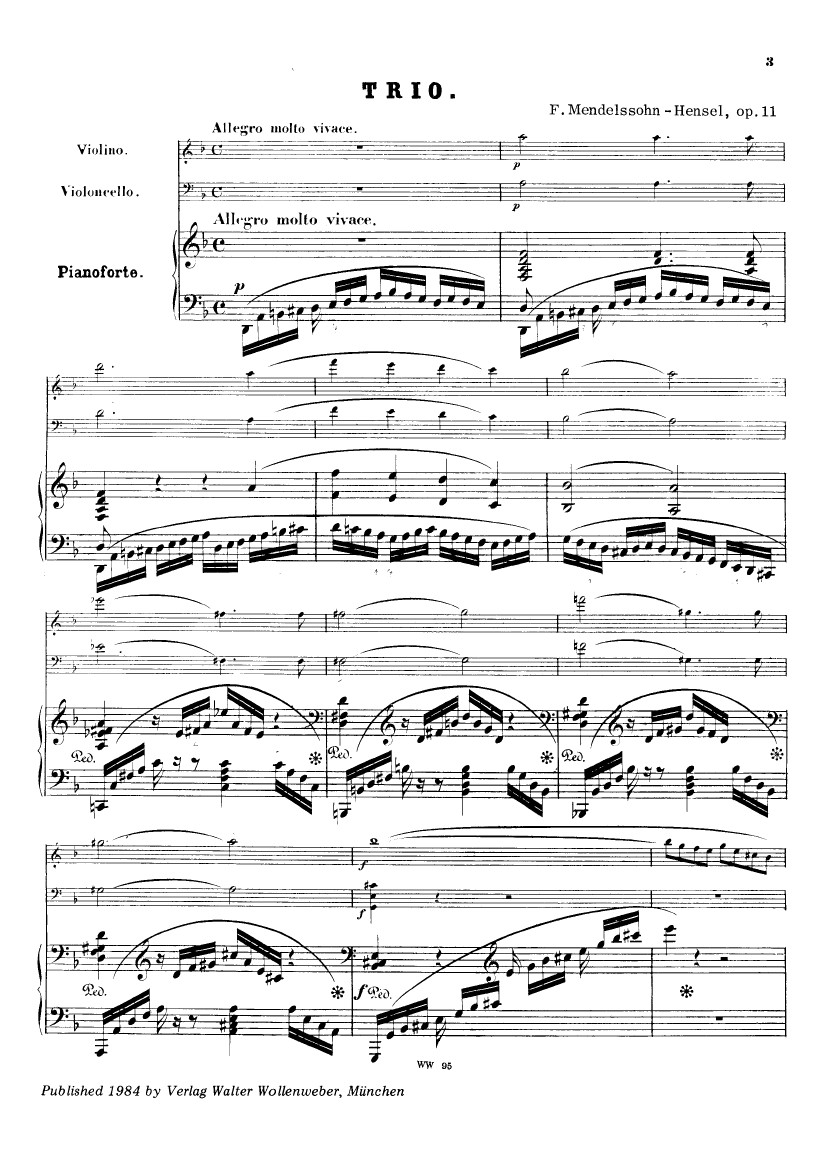 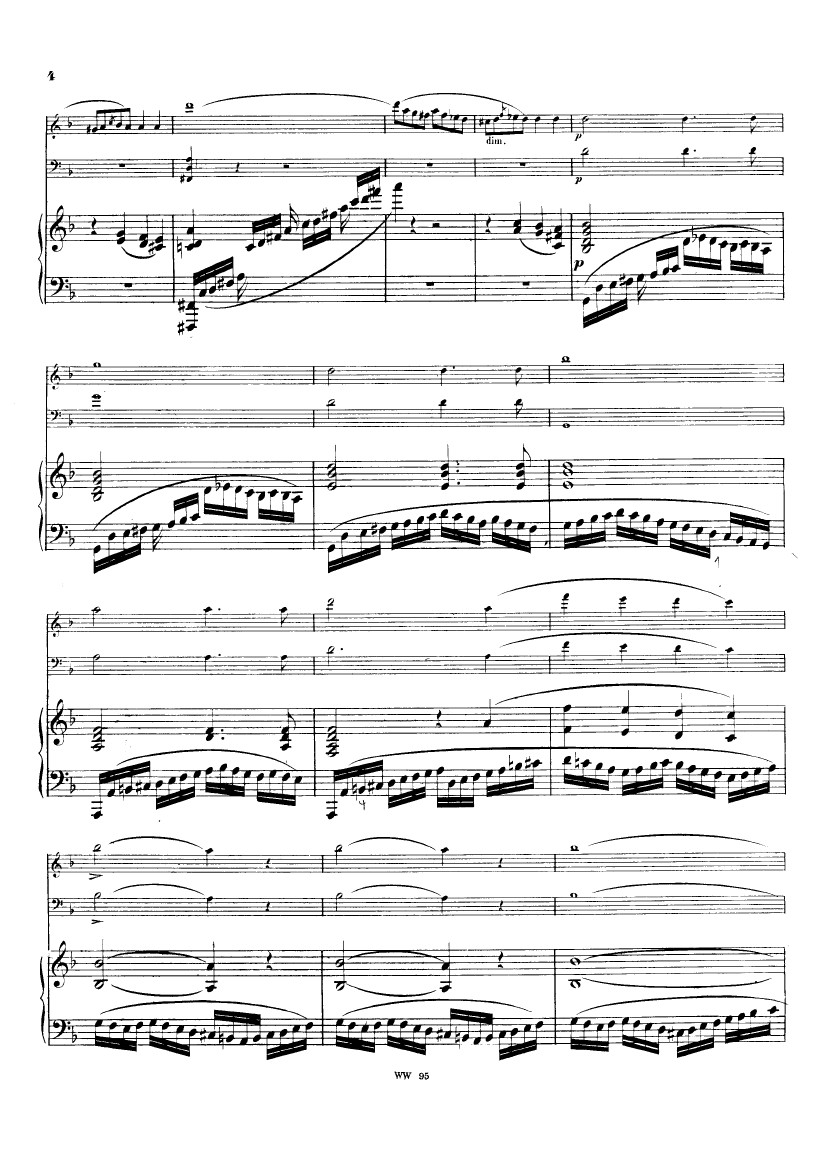 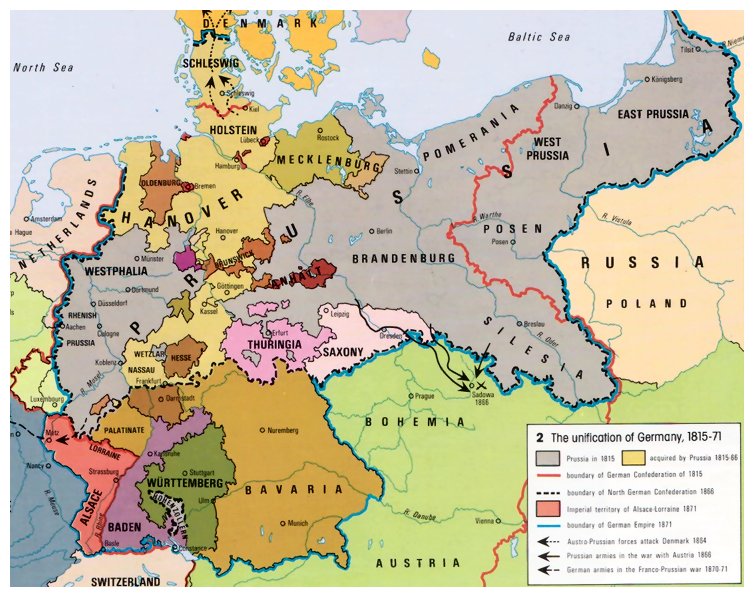 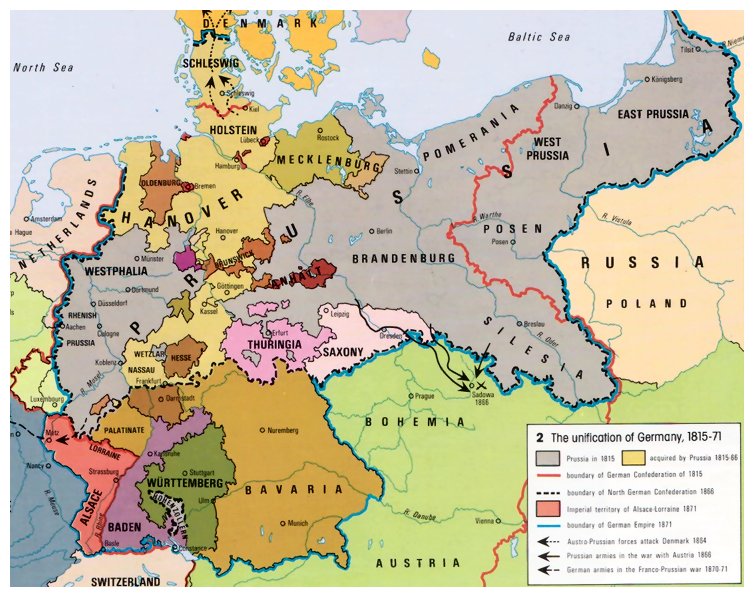 Leipzig, c. 1830
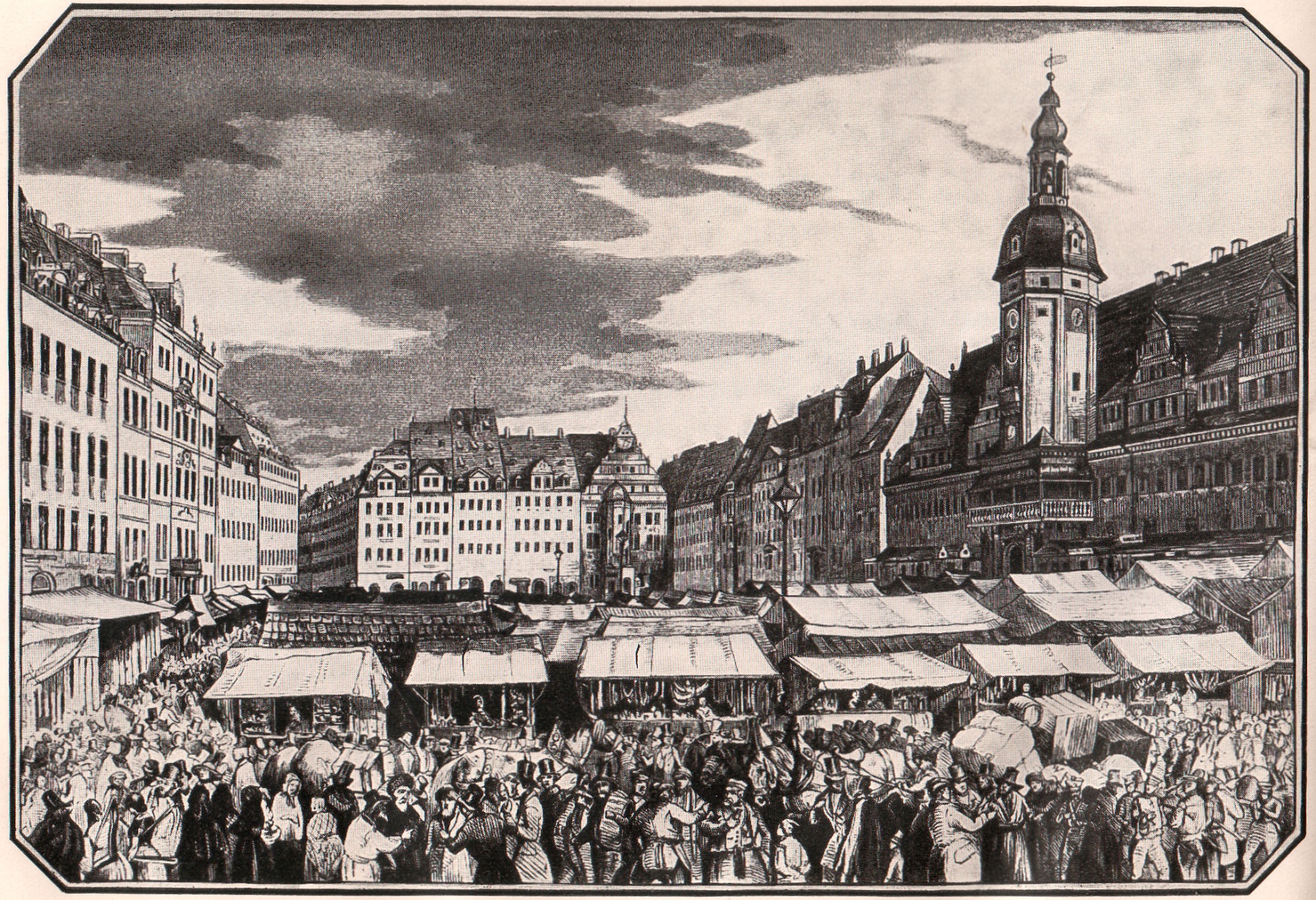 Leipzig, c. 1830
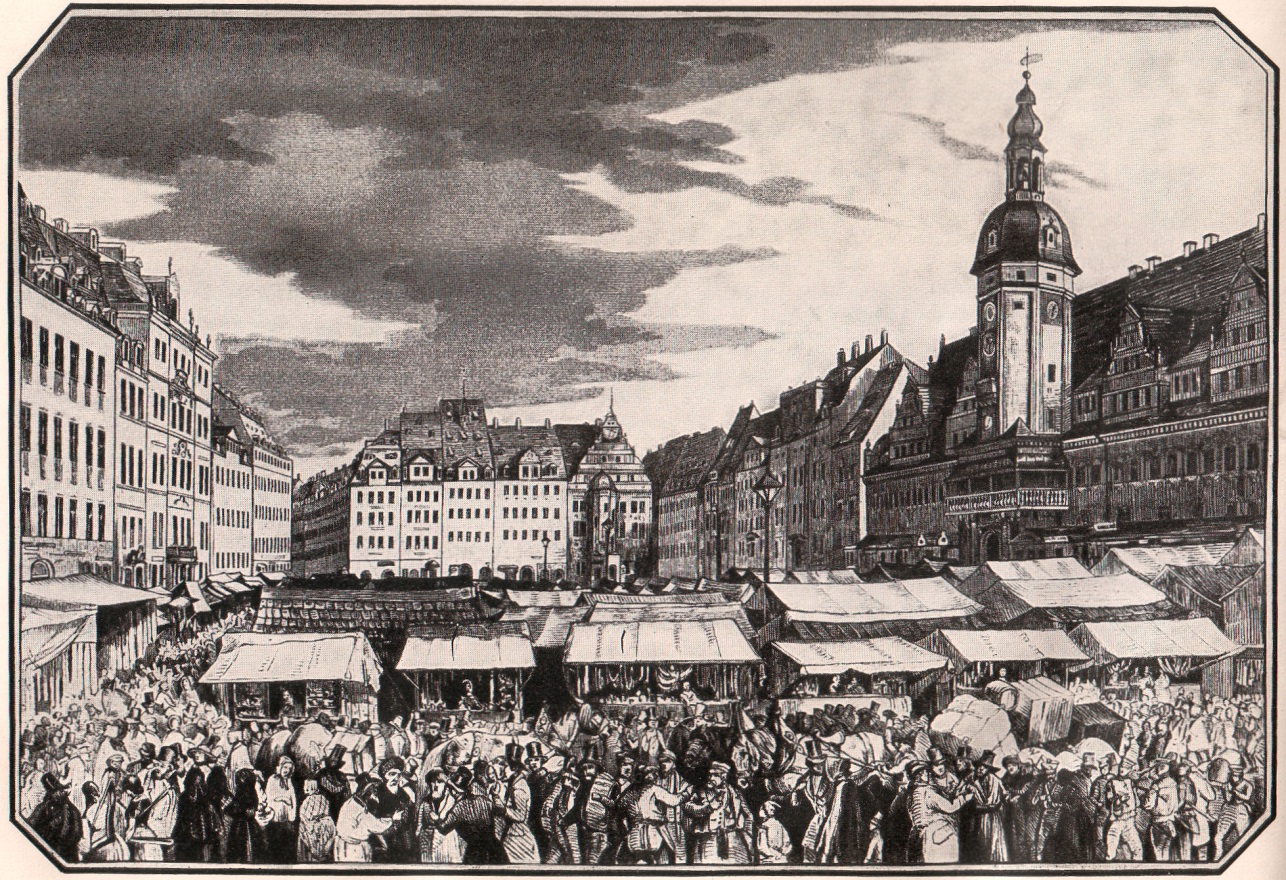 J. S. Bach Heritage
Leipzig, c. 1830
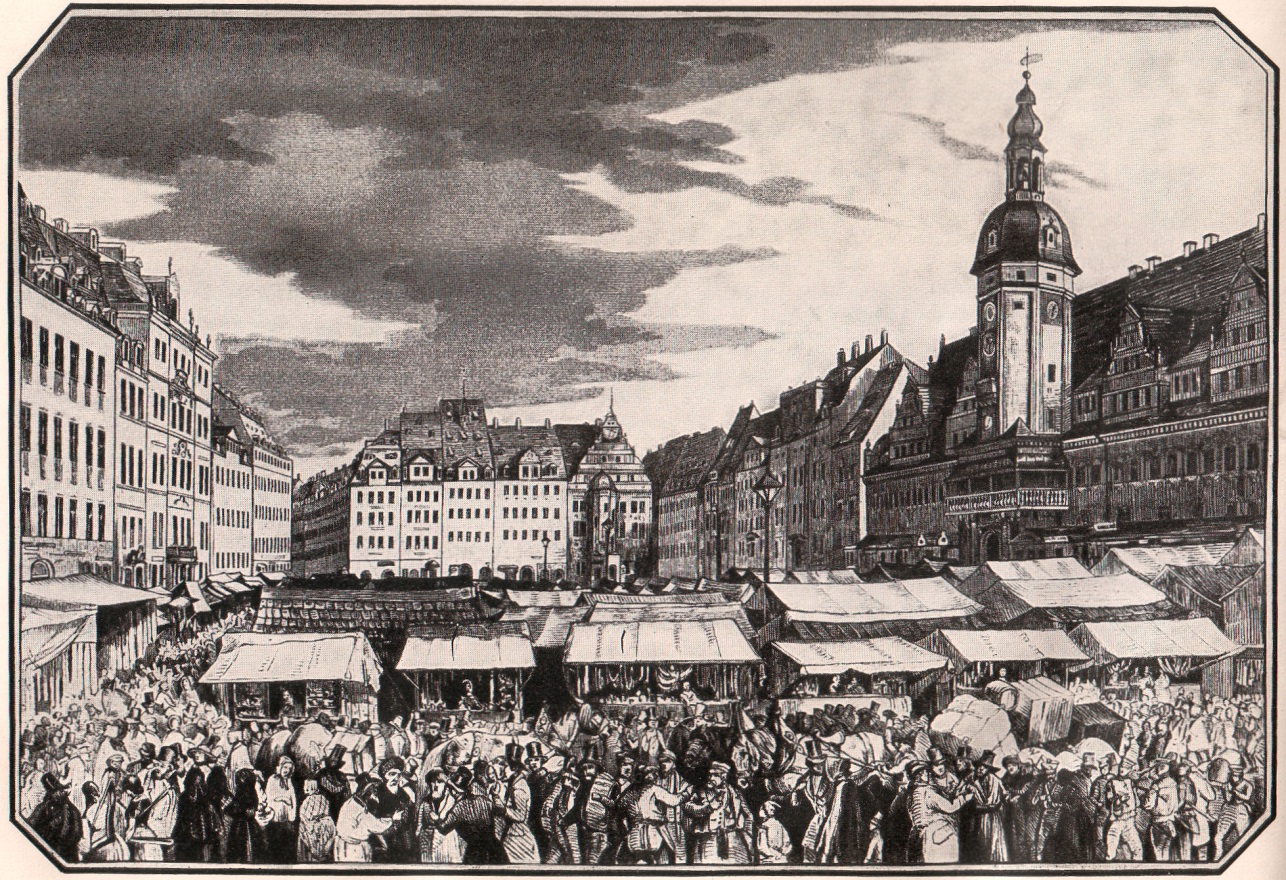 J. S. Bach Heritage

Gewandhaus Orchestra (1781)
Leipzig, c. 1830
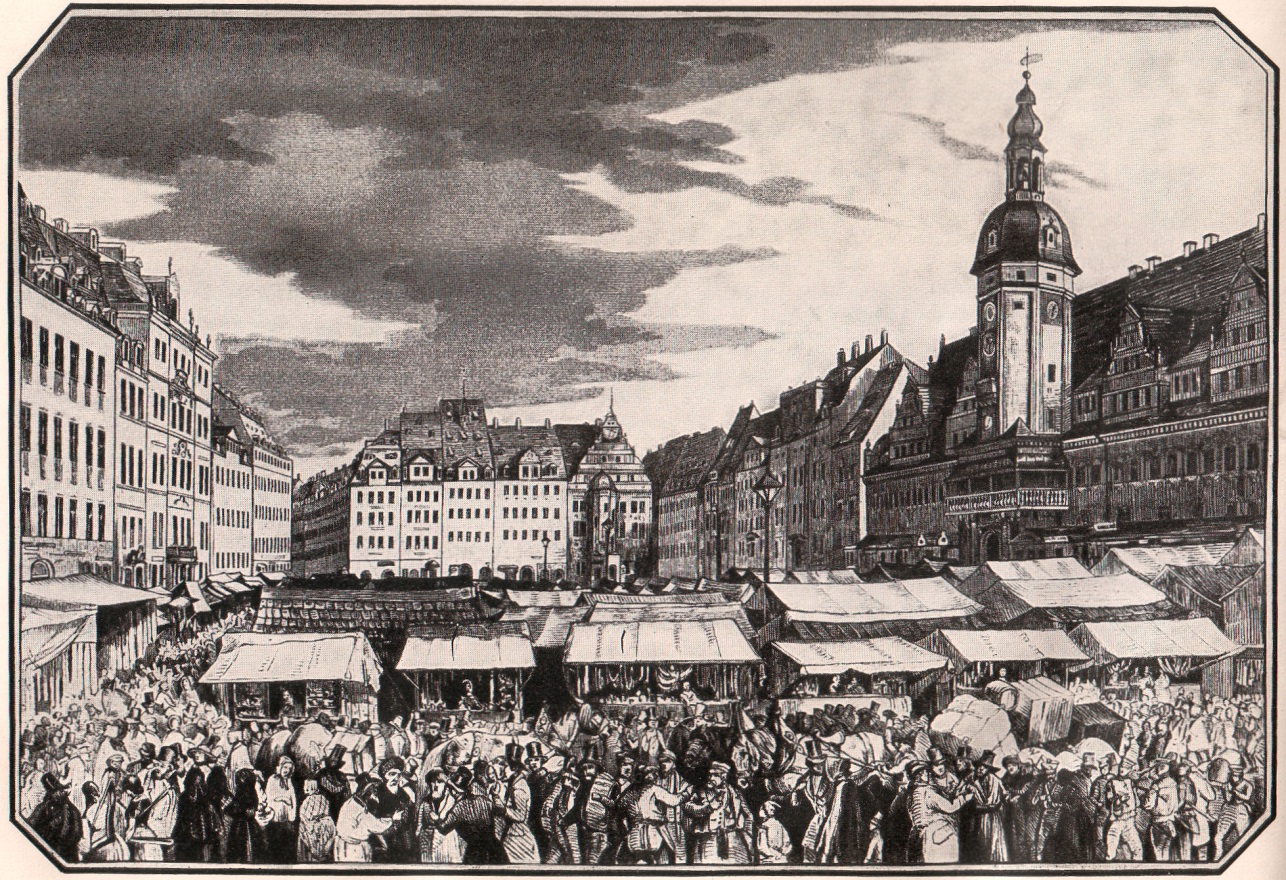 J. S. Bach Heritage

Gewandhaus Orchestra (1781)

Major music-publishing city: 
      Breitkopf & Härtel (1790s)
      C. F. Peters (1814)
      and others
Leipzig, c. 1830
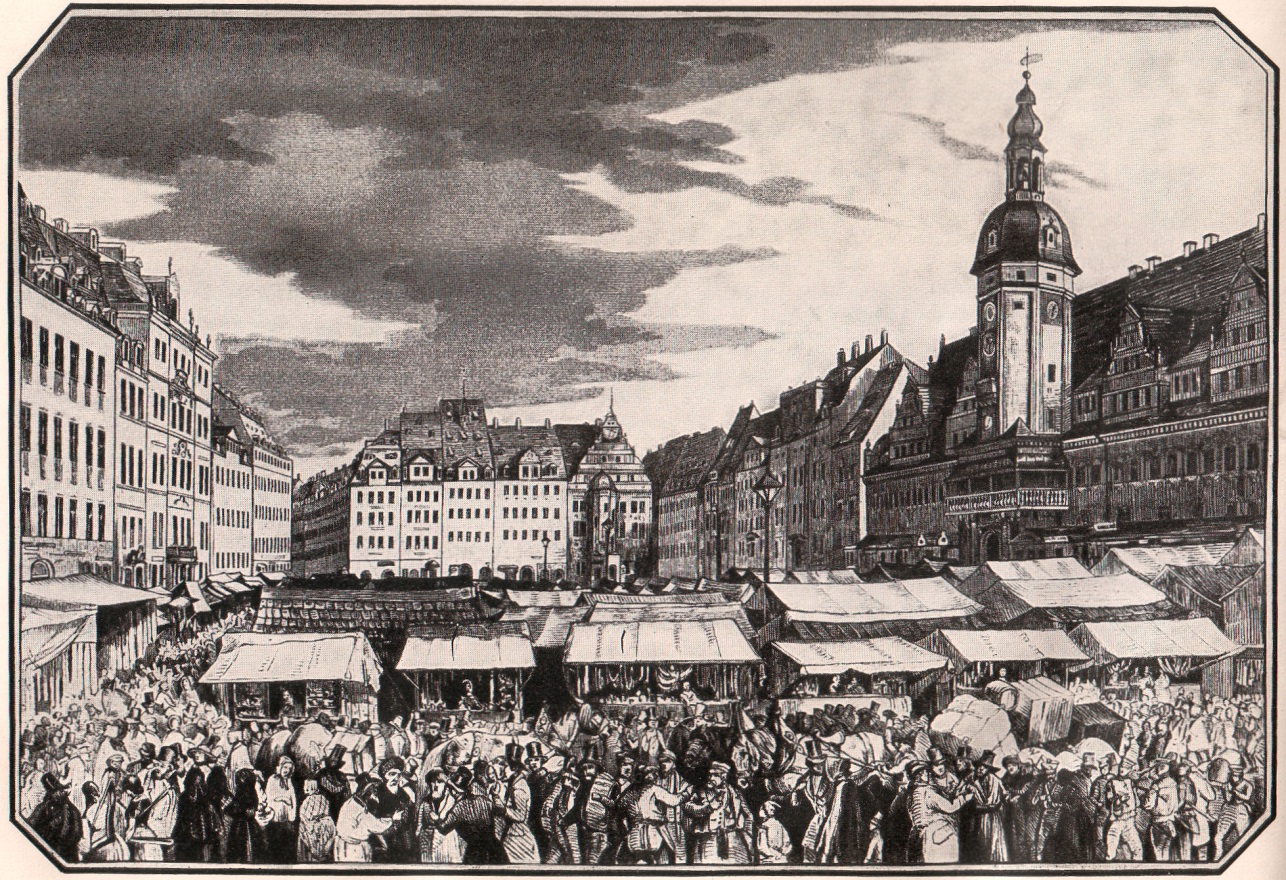 J. S. Bach Heritage

Gewandhaus Orchestra (1781)

Major music-publishing city: 
      Breitkopf & Härtel (1790s)
      C. F. Peters (1814)
      and others

(1843) Leipzig Conservatory (founded by Felix Mendelssohn)
Leipzig, c. 1830
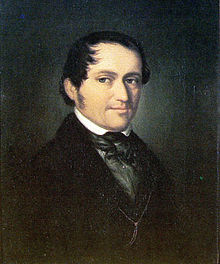 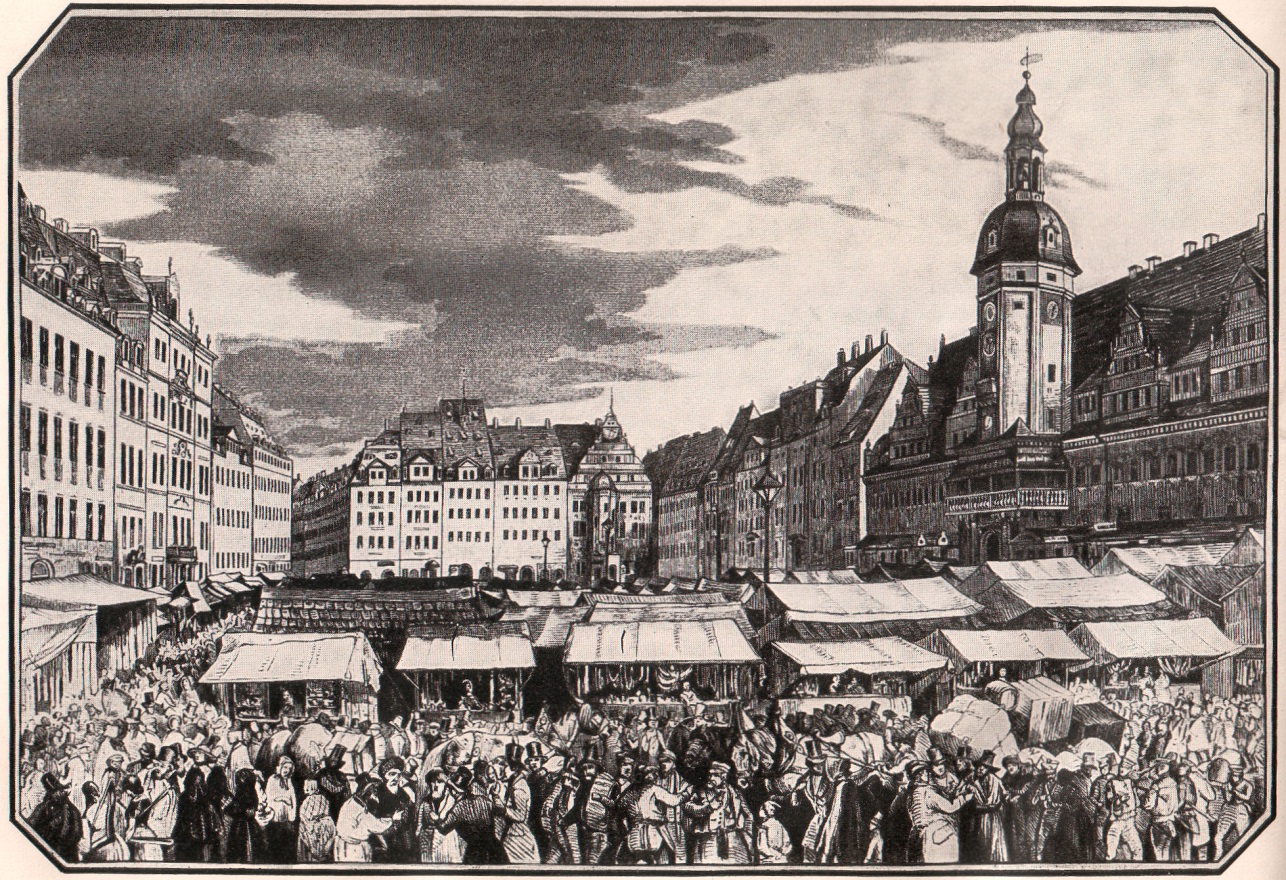 Friedrich Wieck  (1785-73 (portrait, c. 1830)
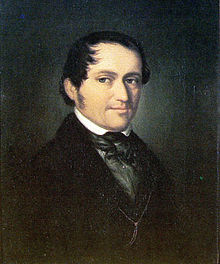 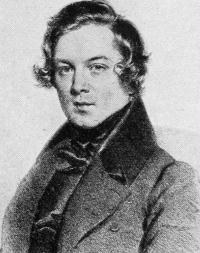 Friedrich Wieck  (1785-73 (portrait, c. 1830)
Robert Schumann (1810-56)
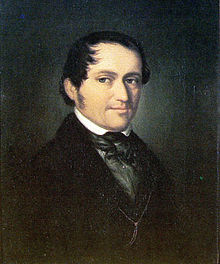 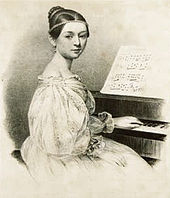 Clara Wieck, 1835 (age 15)
Friedrich Wieck  (1785-73 (portrait, c. 1830)
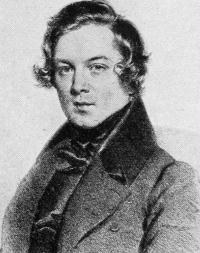 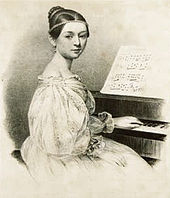 Clara Wieck, 1835 (1819-96)
Robert Schumann (1810-56)
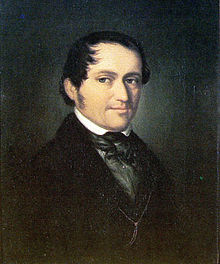 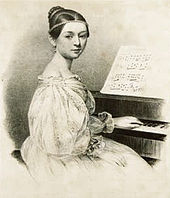 Clara Wieck, 1835 (age 15)
Friedrich Wieck  (1785-73 (portrait, c. 1830)
From the 1890s, recalling her upbringing: "It was also a blessing for me that he was extremely strict, rebuked me when I deserved it and thus prevented the praises from making me insolent. Sometimes the rebuke was bitter, yet it was good!"
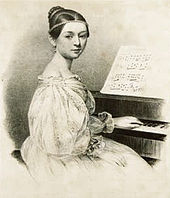 Celebrated concerts and tours as prodigy

Leipzig (1831, age 11)
Paris (1832, age 12)
Vienna, late 1830s
Clara Wieck, 1835 (1819-96)
(“Wundermädchen” at the piano)
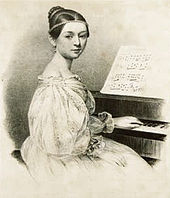 Celebrated concerts and tours as prodigy

Leipzig (1831, age 11)
Paris (1832, age 12)
Vienna, late 1830s



1830s—compositions published
               (virtuoso showpieces)

Op. 1: Four Polonaises (1831)
Op. 4: Valses romantiques (1835)
Op. 6: Soirées musicales (1836)
Clara Wieck, 1835 (1819-96)
(“Wundermädchen” at the piano)
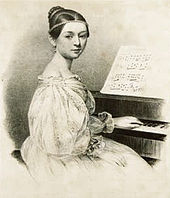 Celebrated concerts and tours as prodigy

Leipzig (1831, age 11)
Paris (1832, age 12)
Vienna, late 1830s



1830s—compositions published
               (virtuoso showpieces)

Op. 1: Four Polonaises (1831)
Op. 4: Valses romantiques (1835)
Op. 6: Soirées musicales (1836)
Clara Wieck, 1835 (1819-96)
(“Wundermädchen” at the piano)
Piano Sets/Cycles from the 1830s include:

“Abegg” Variations, op. 1  (1830)
Papillons, op. 2 (1830-31)

Carnaval, op. 9 (1834-35)

Davidsbündlertänze , op. 6 (1837)

Fantasiestücke, op. 12 (1837)

Symphonic Etudes, op. 13 (1834-37)

Kinderszenen, op. 15 (1838)

Kreisleriana, op. 16 (1838)

Fantasie in C , op. 17 (1836-38)
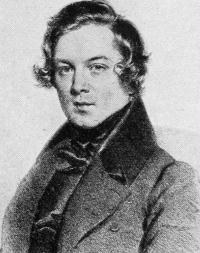 Robert Schumann (1810-56)
Piano Sets/Cycles from the 1830s include:

“Abegg” Variations, op. 1  (1830)
Papillons, op. 2 (1830-31)

Carnaval, op. 9 (1834-35)

Davidsbündlertänze , op. 6 (1837)

Fantasiestücke, op. 12 (1837)

Symphonic Etudes, op. 13 (1834-37)

Kinderszenen, op. 15 (1838)

Kreisleriana, op. 16 (1838)

Fantasie in C , op. 17 (1836-38)
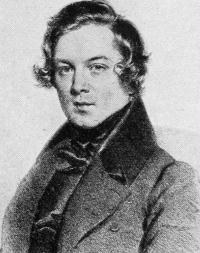 Robert Schumann (1810-56)
Piano Sets/Cycles from the 1830s include:

“Abegg” Variations, op. 1  (1830)
Papillons, op. 2 (1830-31)

Carnaval, op. 9 (1834-35)

Davidsbündlertänze , op. 6 (1837)

Fantasiestücke, op. 12 (1837)

Symphonic Etudes, op. 13 (1834-37)

Kinderszenen, op. 15 (1838)

Kreisleriana, op. 16 (1838)

Fantasie in C , op. 17 (1836-38)
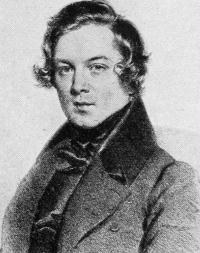 Robert Schumann (1810-56)
Piano Sets/Cycles from the 1830s include:

“Abegg” Variations, op. 1  (1830)
Papillons, op. 2 (1830-31)

Carnaval, op. 9 (1834-35)

Davidsbündlertänze , op. 6 (1837)

Fantasiestücke, op. 12 (1837)

Symphonic Etudes, op. 13 (1834-37)

Kinderszenen, op. 15 (1838)

Kreisleriana, op. 16 (1838)

Fantasie in C , op. 17 (1836-38)
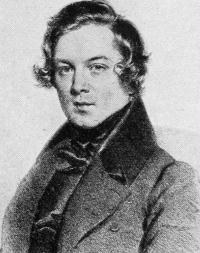 Robert Schumann (1810-56)
Piano Sets/Cycles from the 1830s include:

“Abegg” Variations, op. 1  (1830)
Papillons, op. 2 (1830-31)

Carnaval, op. 9 (1834-35)

Davidsbündlertänze , op. 6 (1837)

Fantasiestücke, op. 12 (1837)

Symphonic Etudes, op. 13 (1834-37)

Kinderszenen, op. 15 (1838)

Kreisleriana, op. 16 (1838)

Fantasie in C , op. 17 (1836-38)
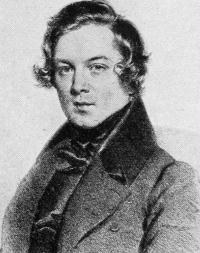 Robert Schumann (1810-56)
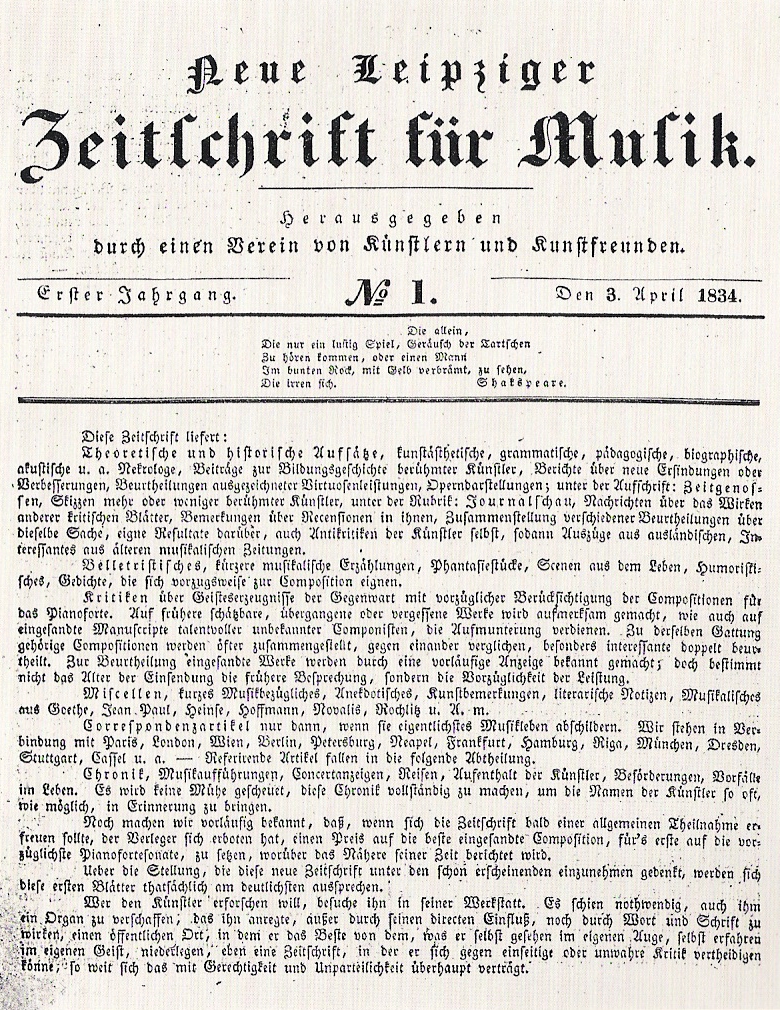 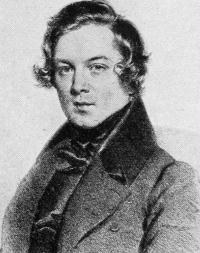 Robert Schumann (1810-56)
1834
Engagement,1837; Marriage,12 September 1840
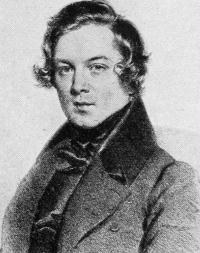 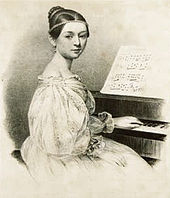 Clara Wieck, 1835 (age 15)
Robert Schumann (1810-56)
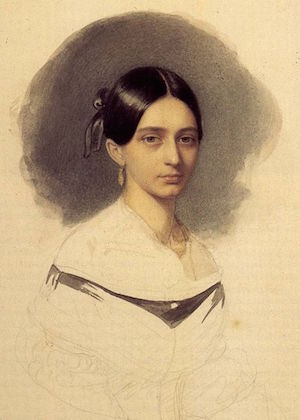 Clara Wieck, Diary Entry, 26 November 1839
(Ten months before her 12 September 1840 marriage to Robert Schumann)
"I once believed that I had creative talent, but I have given up this idea; a woman must not wish to compose—there never was one able to do it. Am I intended to be the one? It would be arrogant to believe that. That was something with which only my father tempted me in former days. But I soon gave up believing this. May Robert always create; that must always make me happy.”
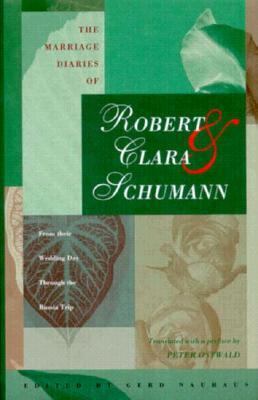 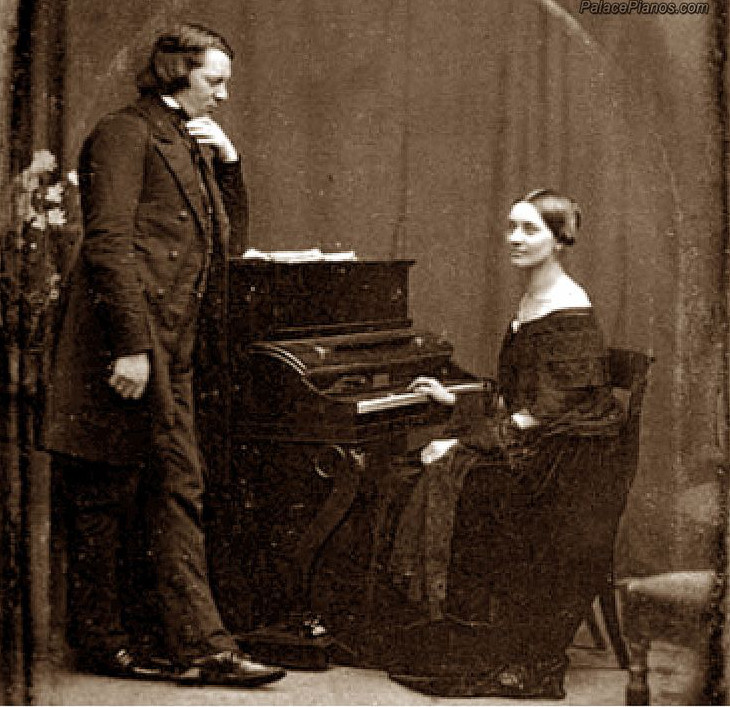 1840-41: Robert Schumann’s Liederjahr (Year of Song)
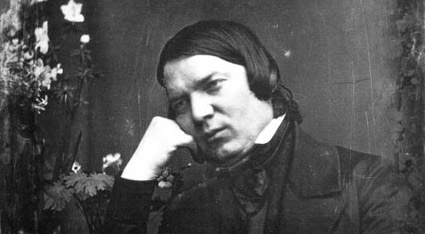 Schumann, Liederkreis, op. 24 (1840, 9 songs, texts by Heinrich Heine)

Schumann, Liederkreis, op. 39 (1840, 12 songs, texts by Joseph von Eichendorff)

Schumann, Frauenliebe und –leben, op. 42 (1840, 8 songs, texts by Adelbert Chamisso)

Schumann, Dichterliebe, op. 48 (1840, 16 songs, texts by Heinrich Heine)
1840-41: Robert Schumann’s Liederjahr (Year of Song)
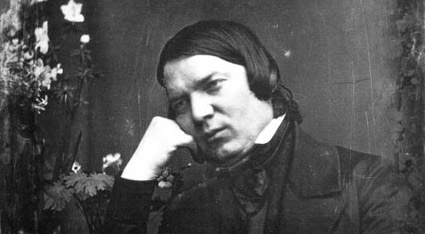 Schumann, Liederkreis, op. 24 (1840, 9 songs, texts by Heinrich Heine)

Schumann, Liederkreis, op. 39 (1840, 12 songs, texts by Joseph von Eichendorff)

Schumann, Frauenliebe und –leben, op. 42 (1840, 8 songs, texts by Adelbert Chamisso)

Schumann, Dichterliebe, op. 48 (1840, 16 songs, texts by Heinrich Heine)

Robert and Clara Schumann: Zwölf Gedichte aus F. Rückert’s “Liebesfrühling” (1841, nos. 2, 4, and 11 by Clara)
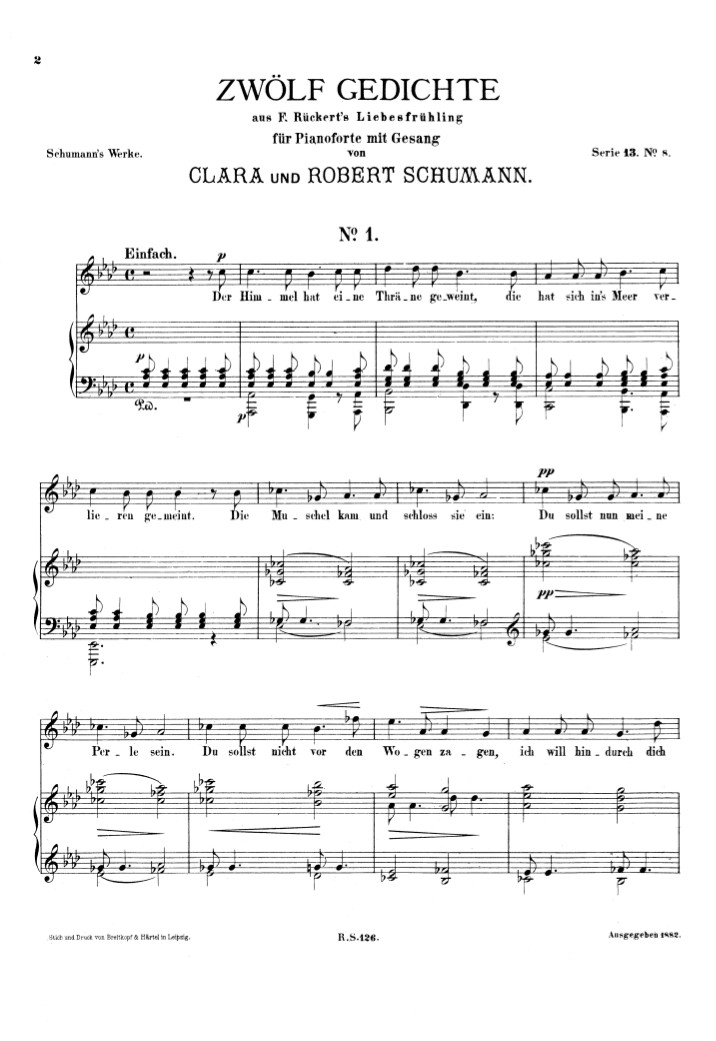 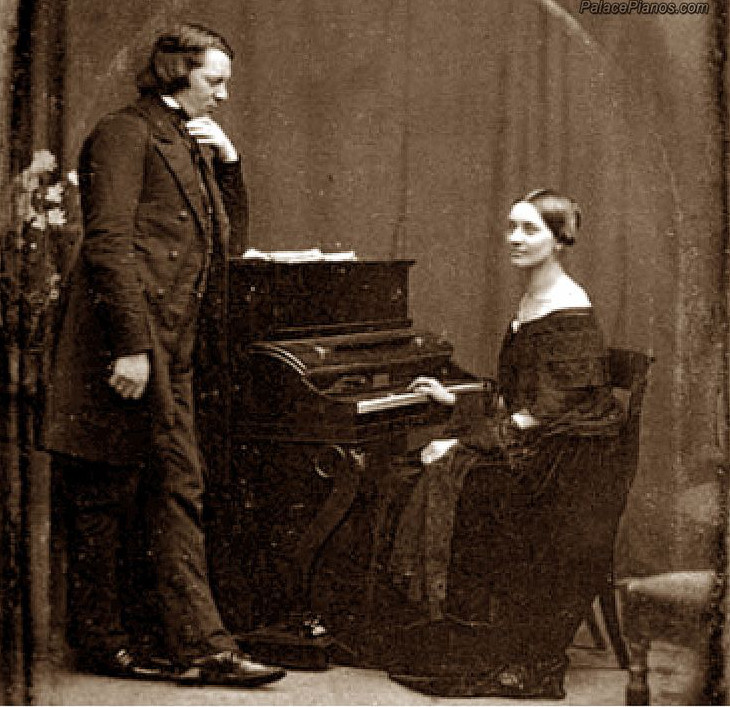 Clara Schumann, “Er ist gekommen in Sturm and Regen” (1841)
Op. 12 no. 1; Robert & Clara Schumann, op. 37 no. 2
Text: Friedrich Rückert
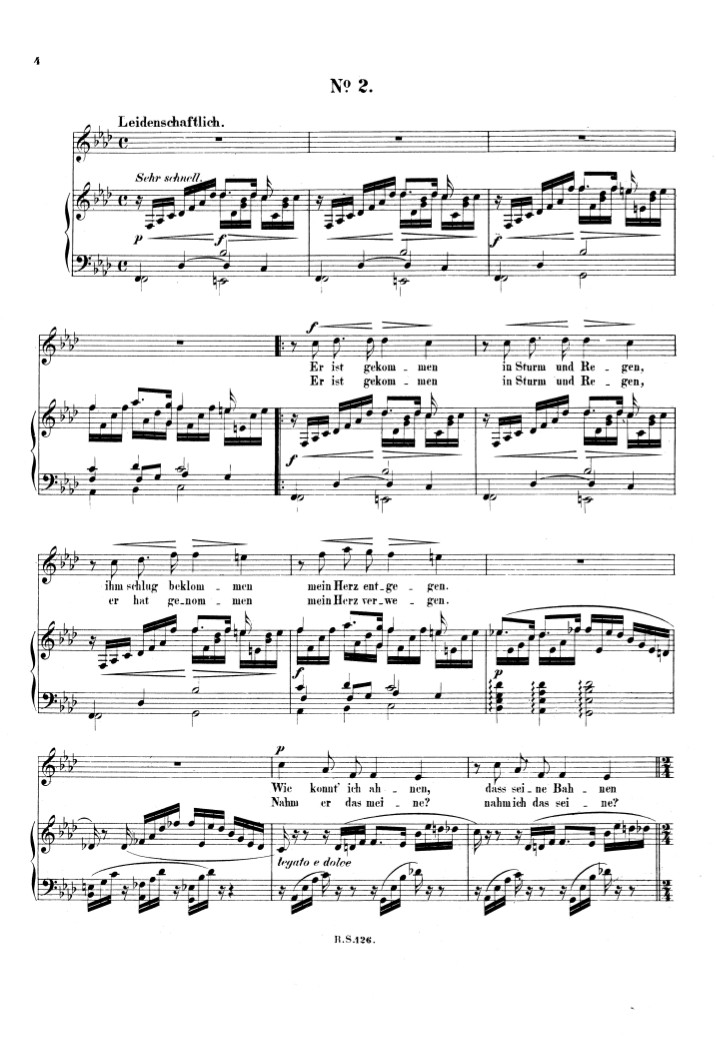 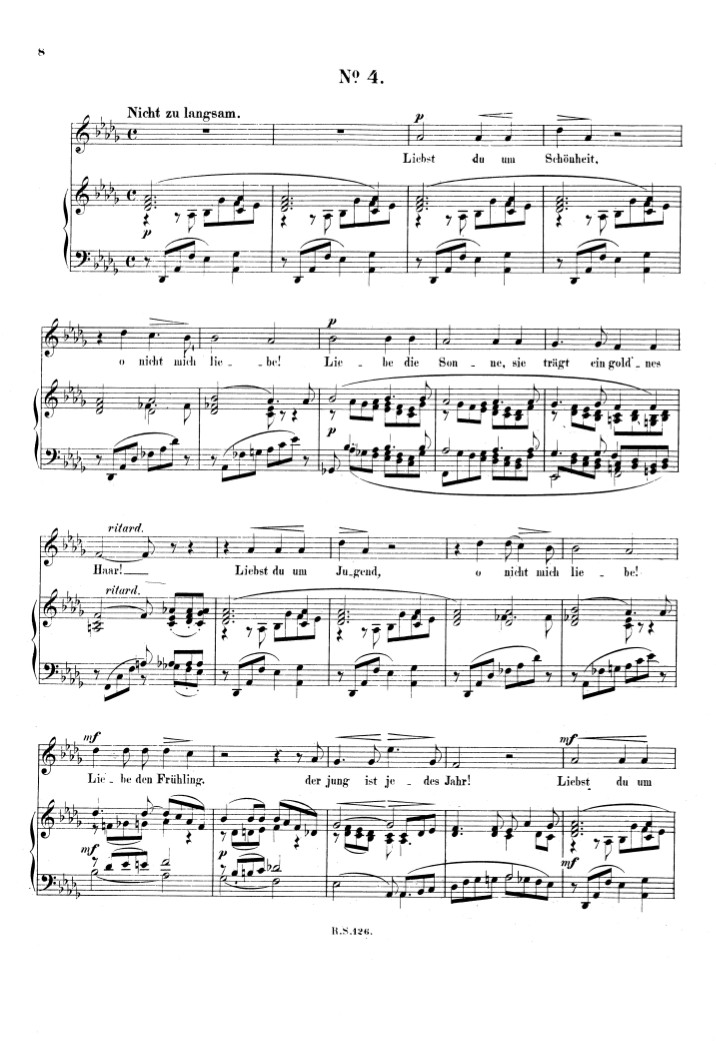 Clara Schumann, “Liebst du um Schönheit” (1841)
Op. 12 no. 1; Robert & Clara Schumann, op. 37 no. 4
Text: Friedrich Rückert
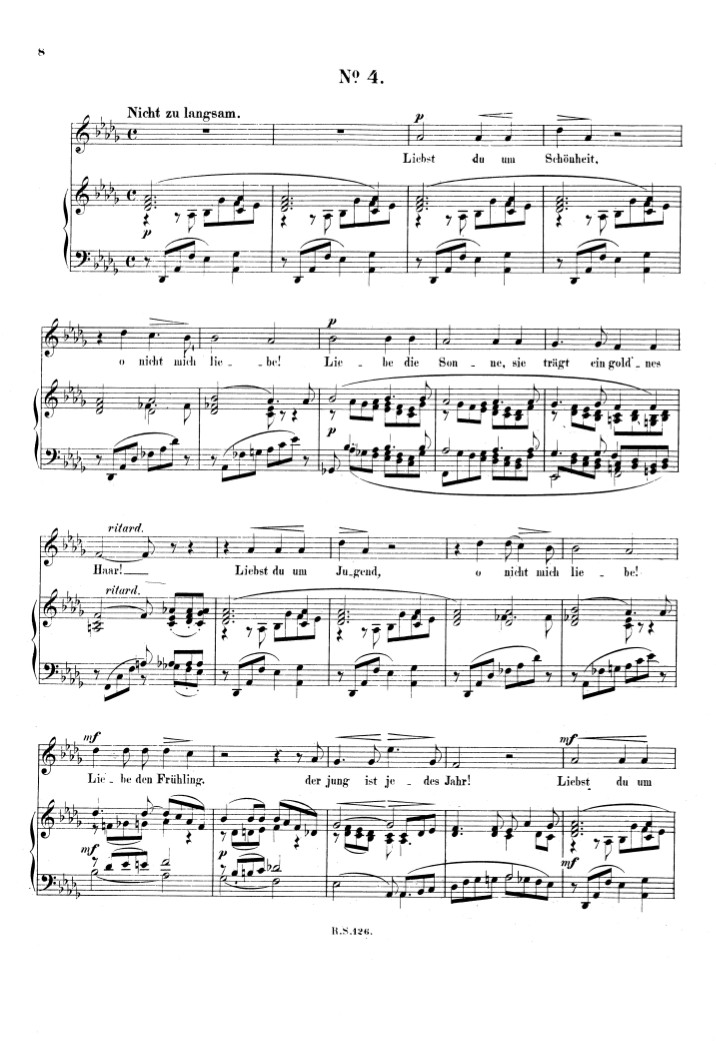 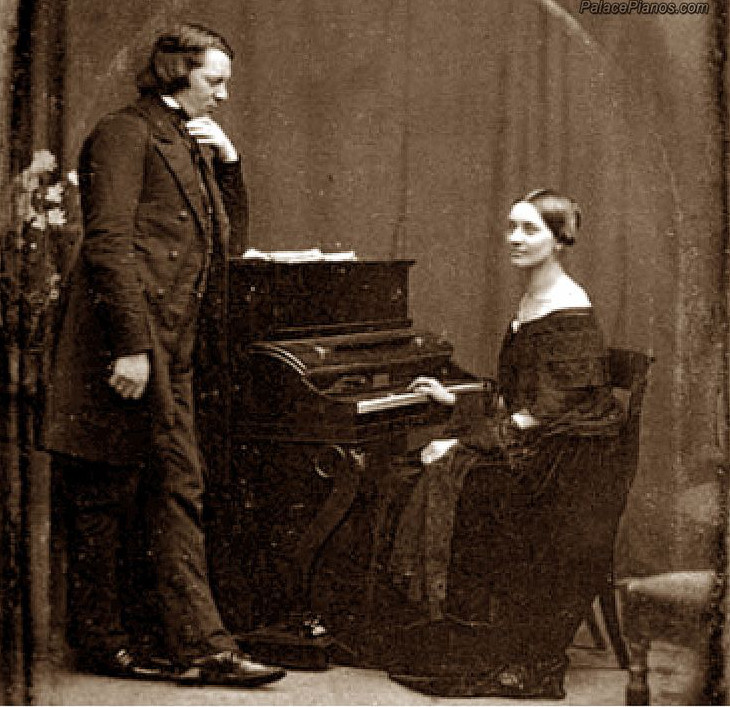 “Clara has composed a series of small pieces, which show a musical and tender ingenuity such as she has never attained before. But to have children, and a husband who is always living in the realm of imagination, does not go together with composing. She cannot work at it regularly, and I am often disturbed to think how many profound ideas are lost because she cannot work them out. But Clara herself knows her main occupation is as a mother and I believe she is happy in the circumstances and would not want them changed"”  

Robert Schumann, from the Robert 
& Clara Schumann joint diary, 1843
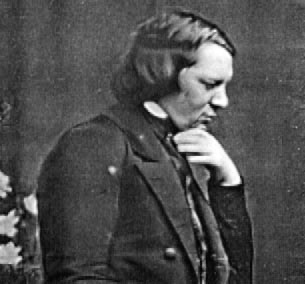 1854—Suicide attempt



1856—Death
1853
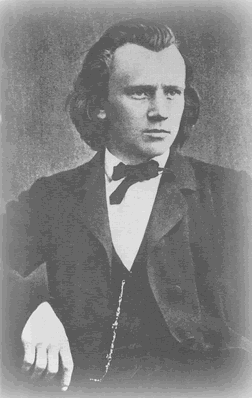 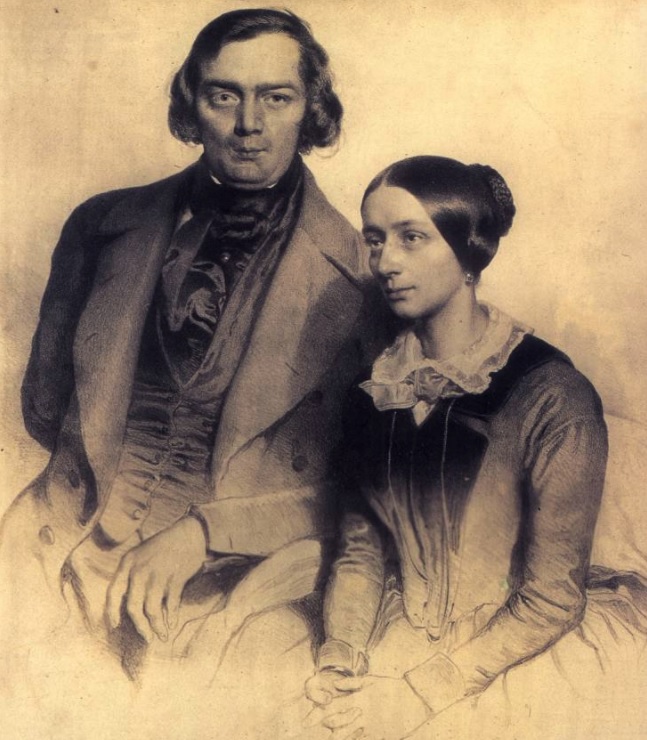 Johannes Brahms, age 20
1846, published 1847
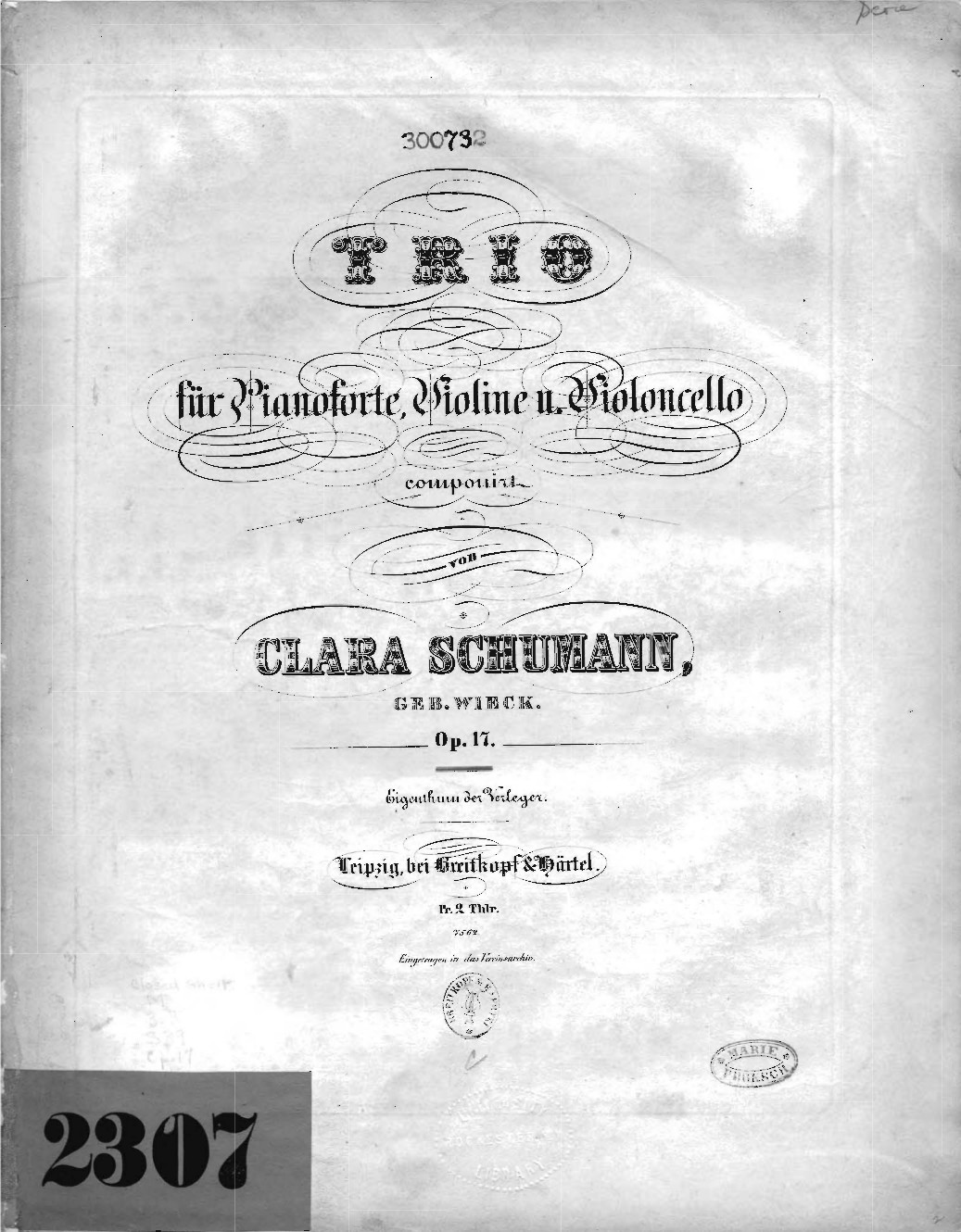 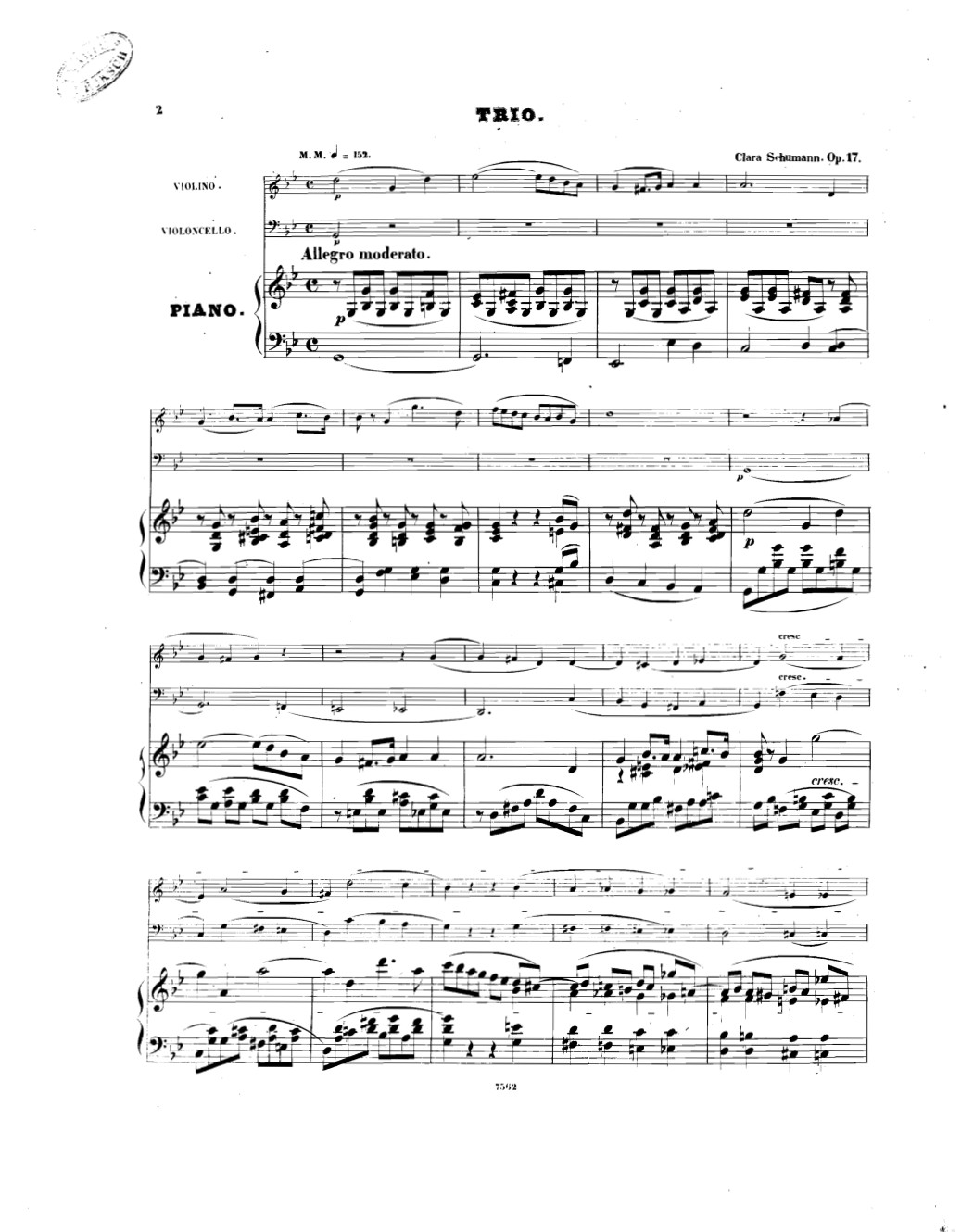 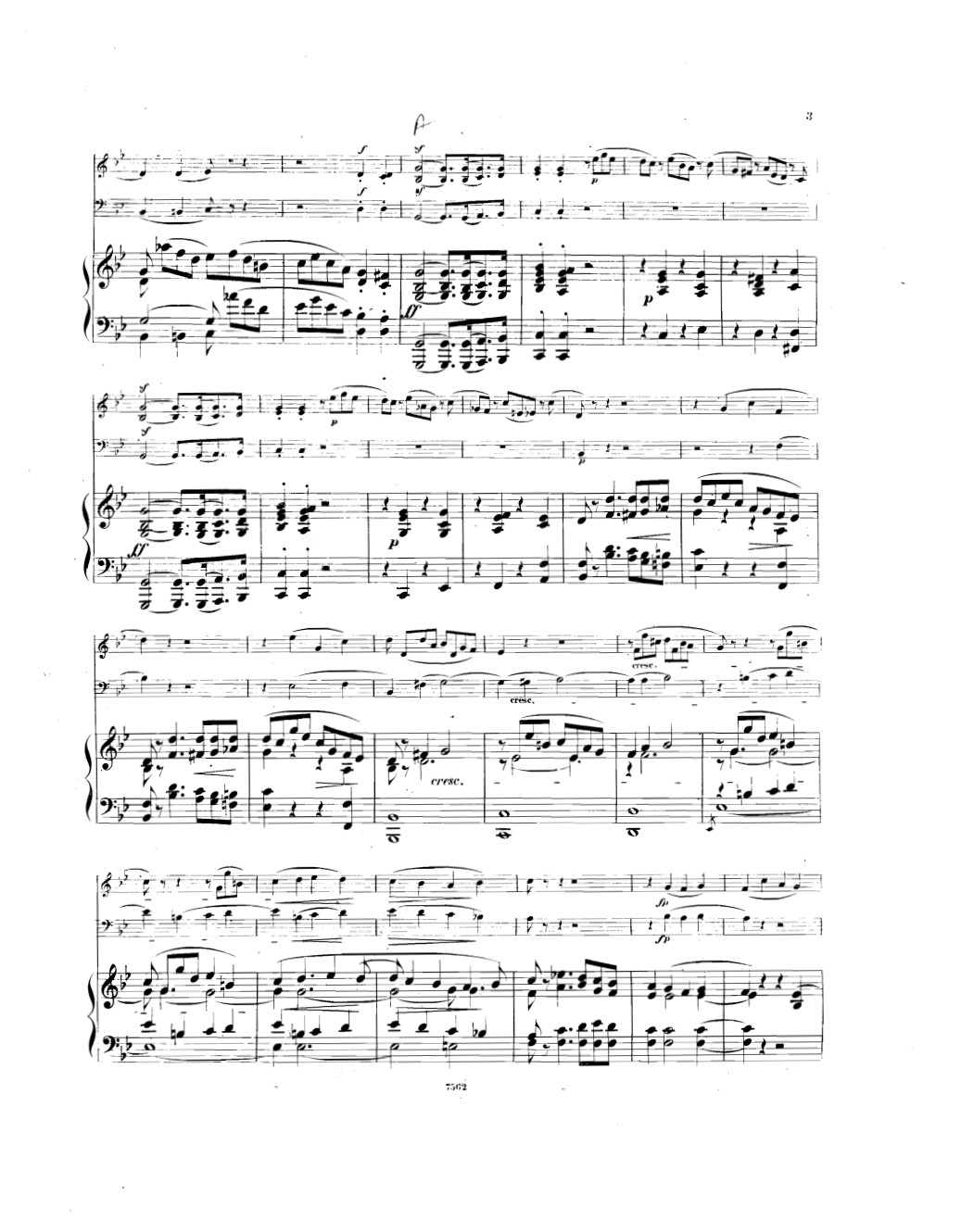